Automated Stamp & Signature validation
Stamp & Signature validation
Process Flow
Stamp & Signature Detection model
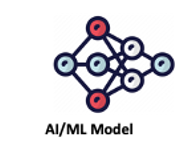 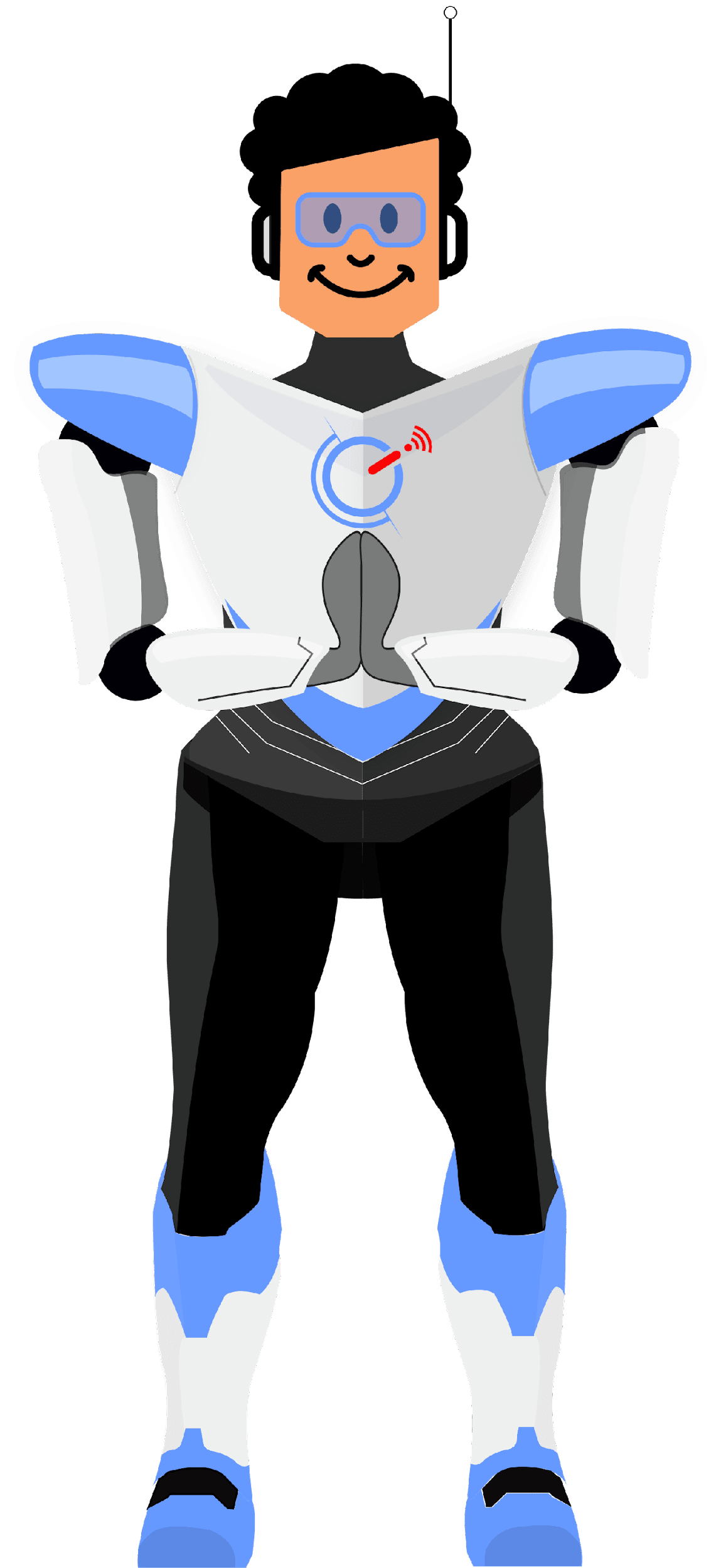 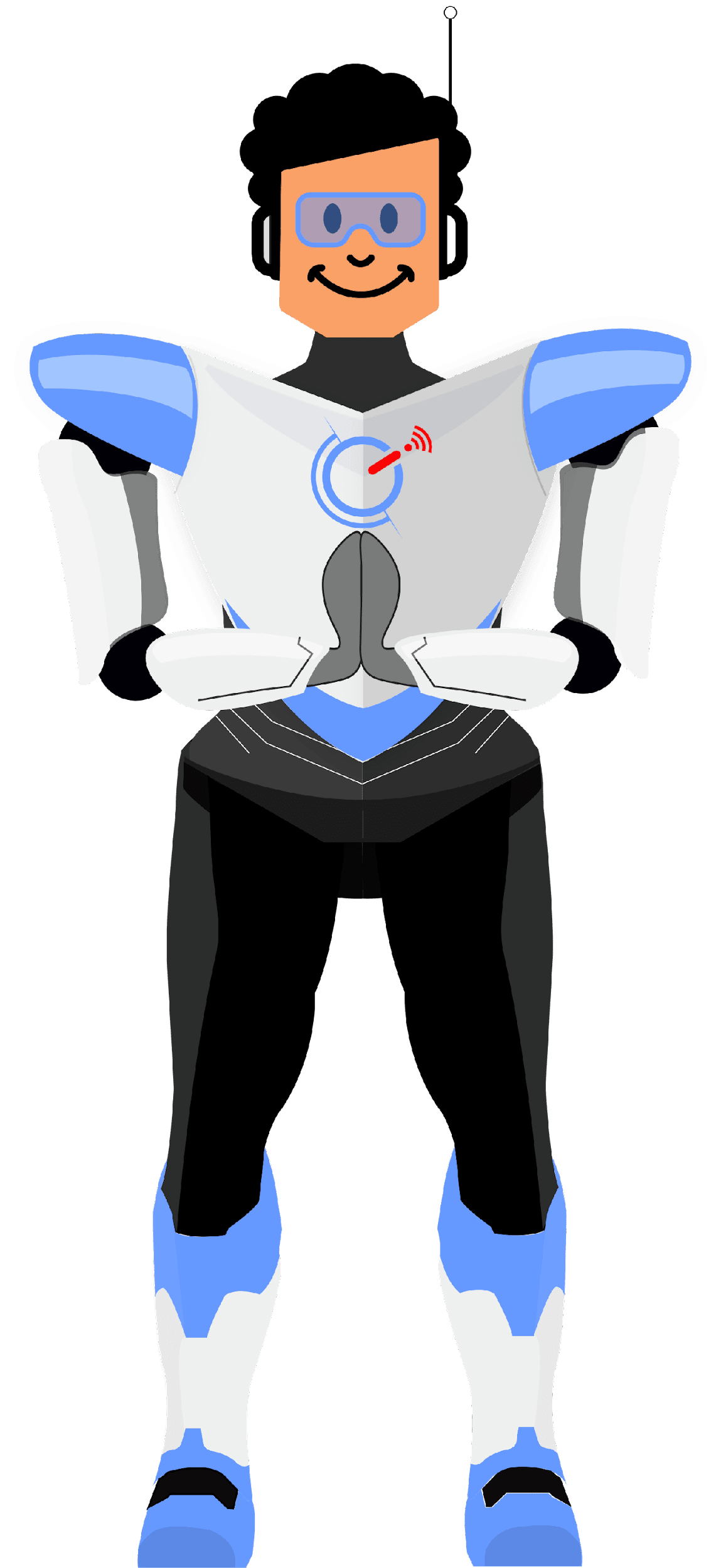 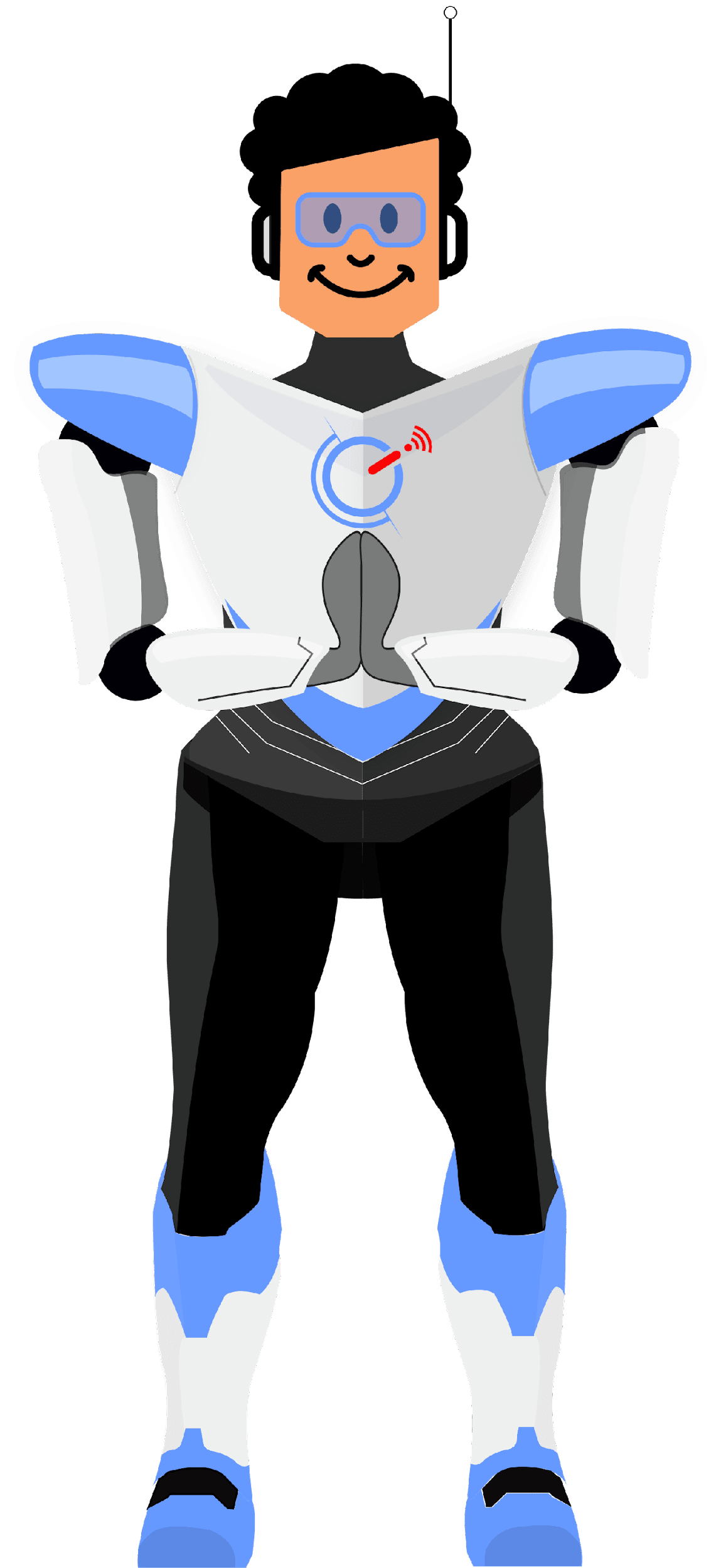 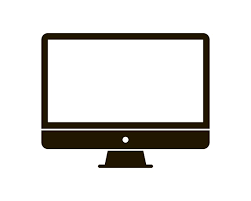 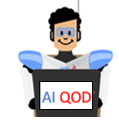 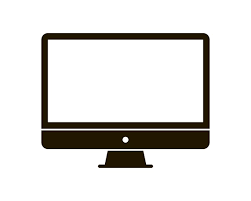 Validation status
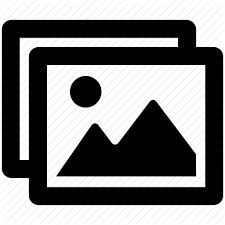 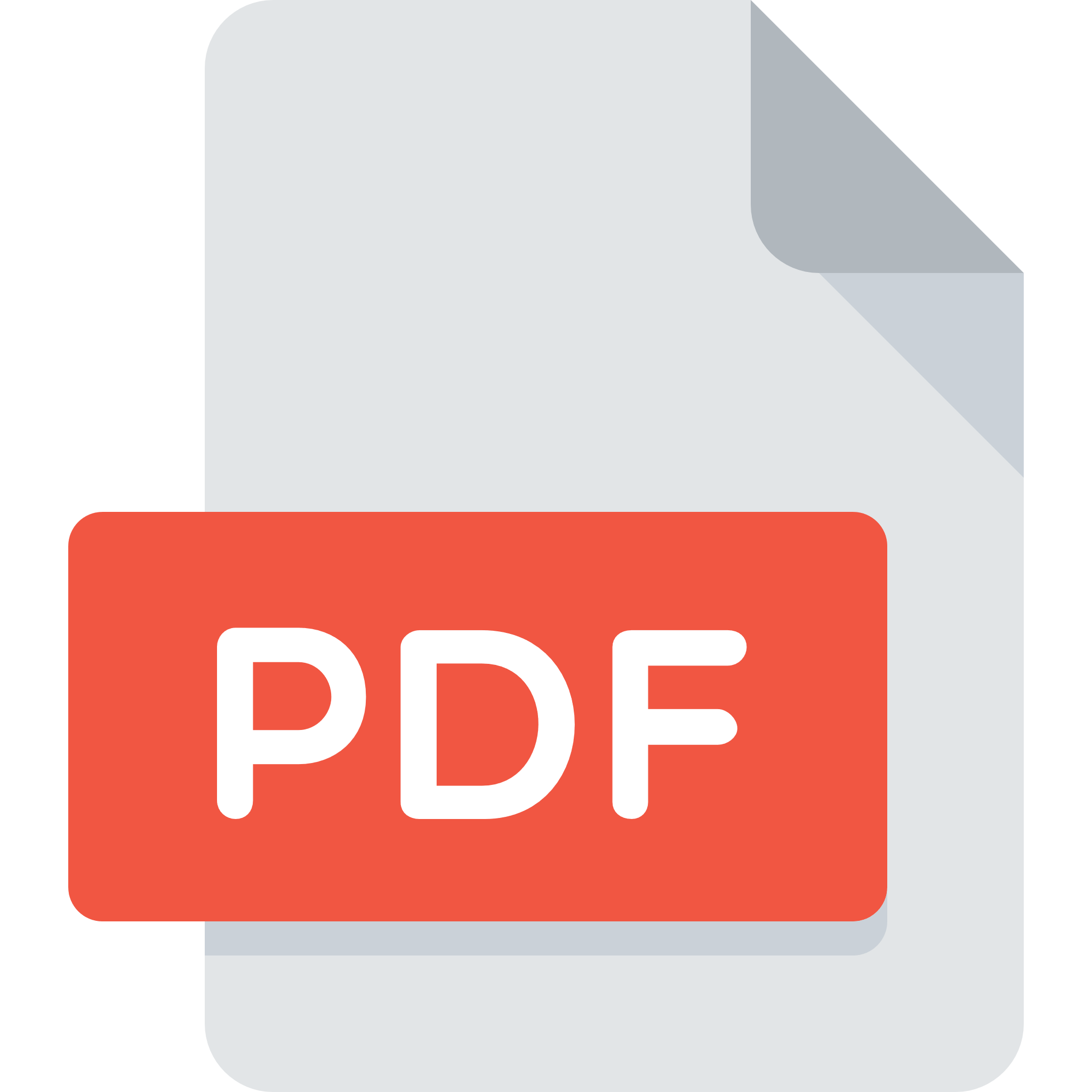 API Integration
GenAI Based Data extraction
API Integration
Documents
MOFA System
Apply stamp validation rules
MOFA System
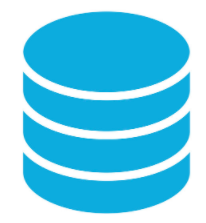 Standard Stamp Master
Stamp & Signature validation
[Speaker Notes: ‹#›]
Process Flow
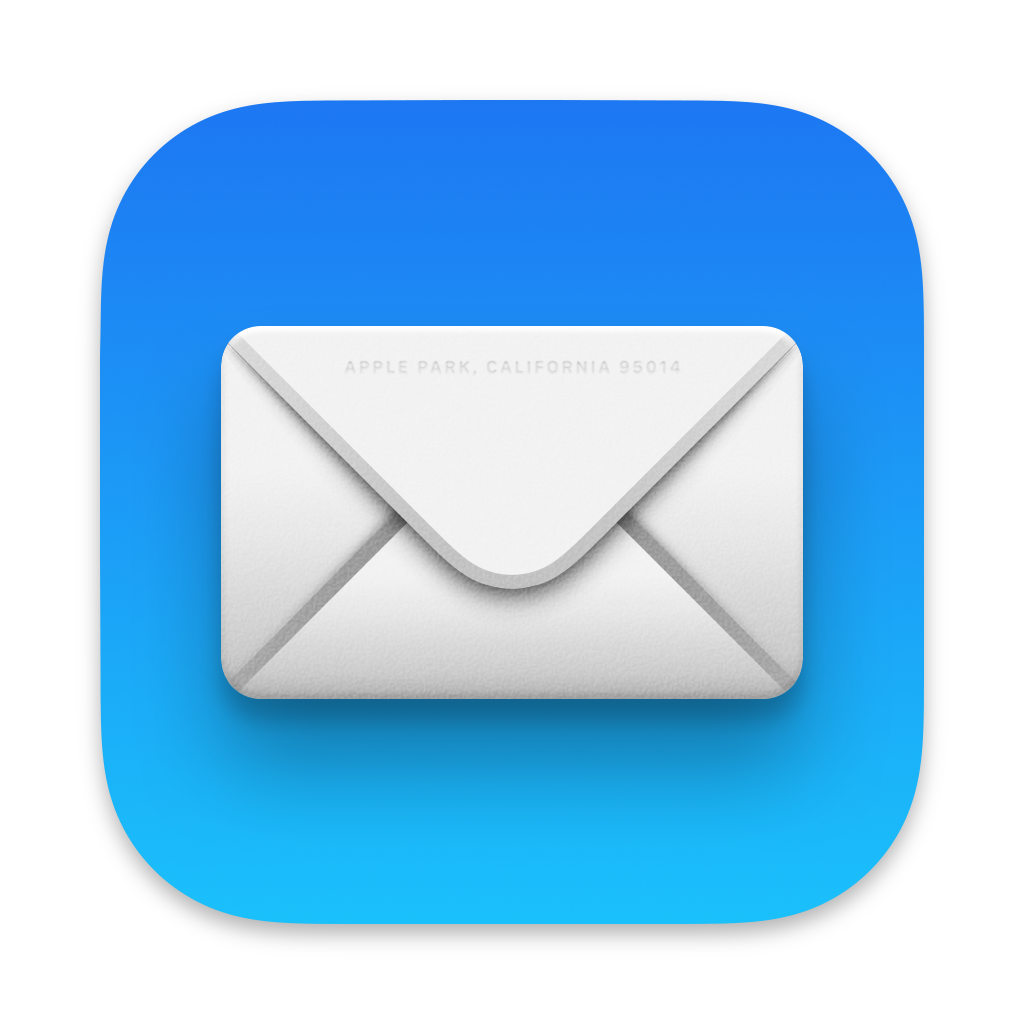 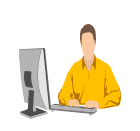 Exception & Error handling
MOFA Users
Stamp & Signature Detection model
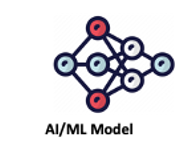 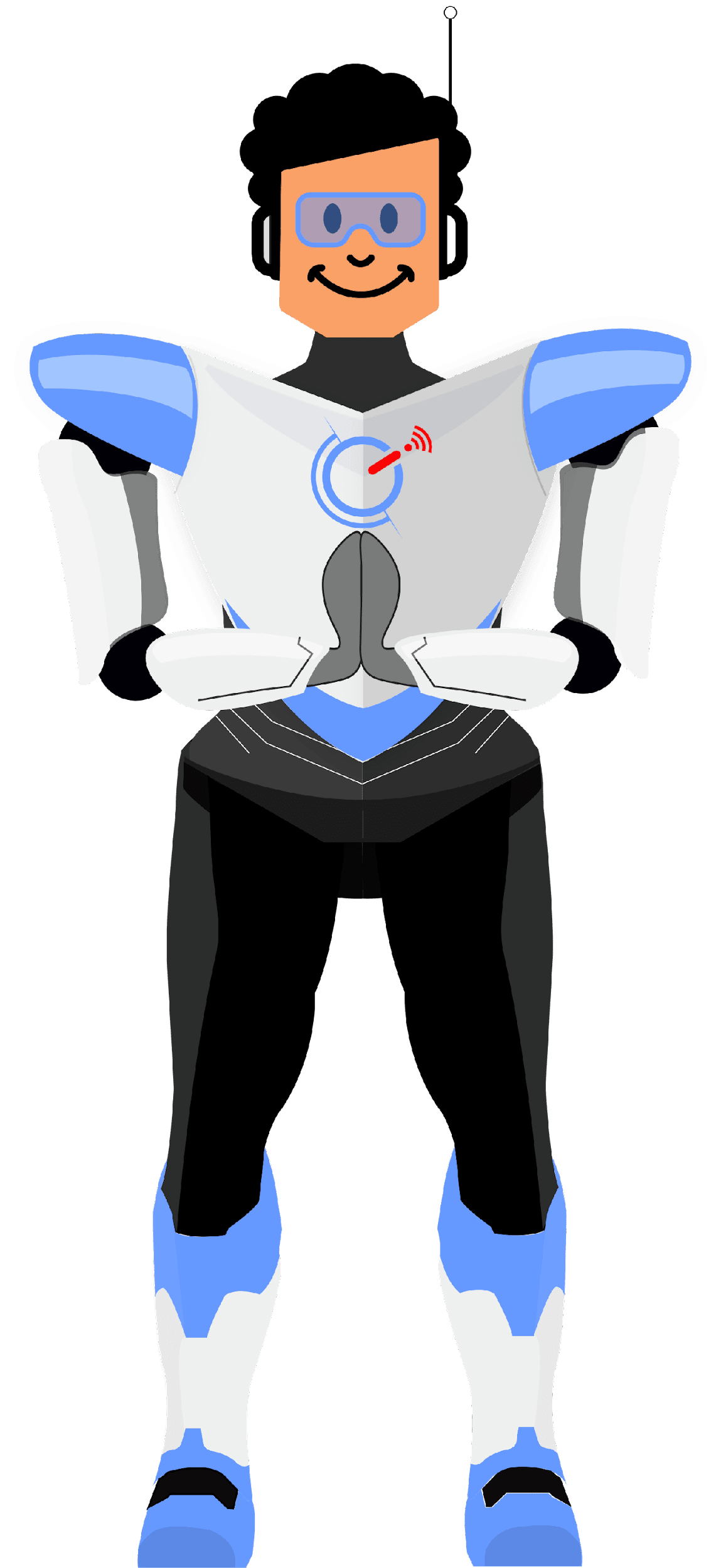 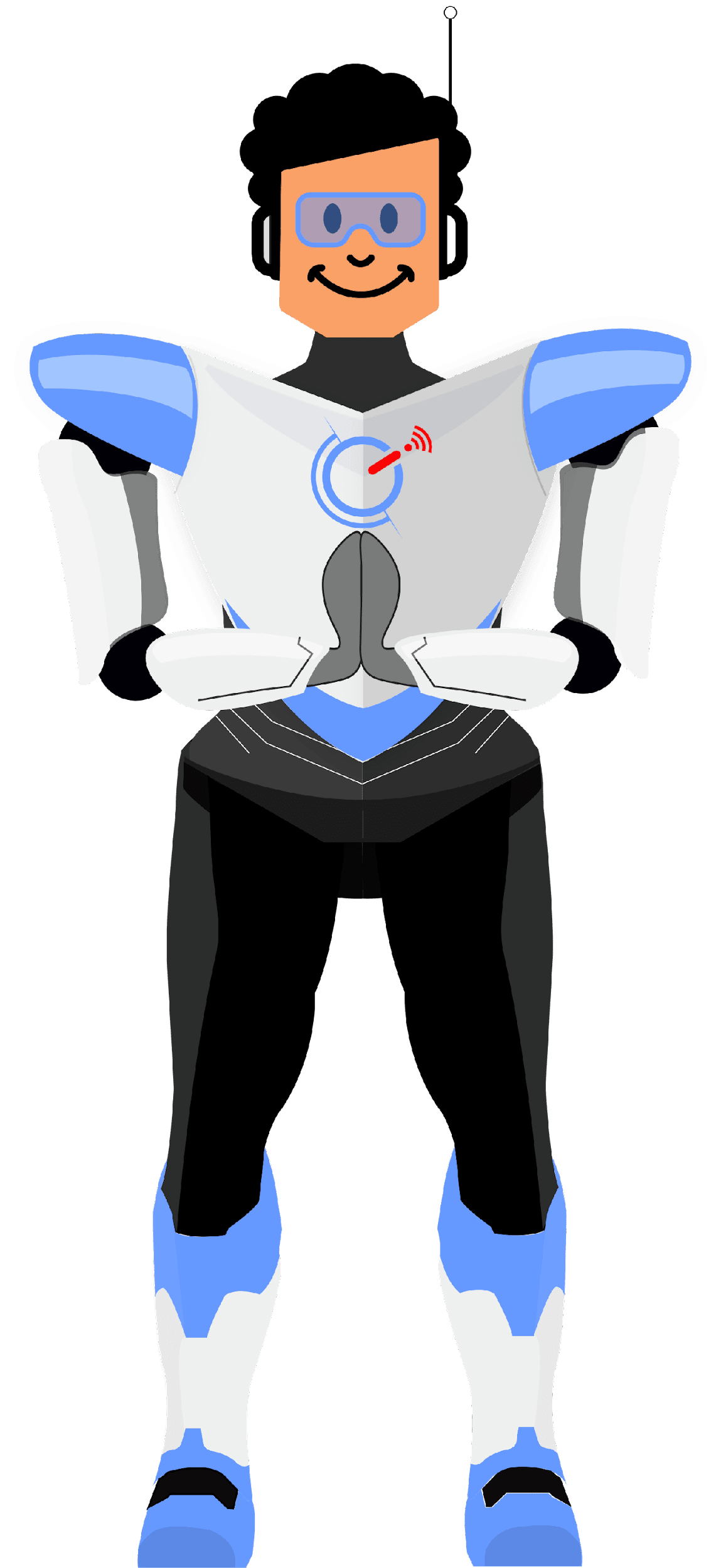 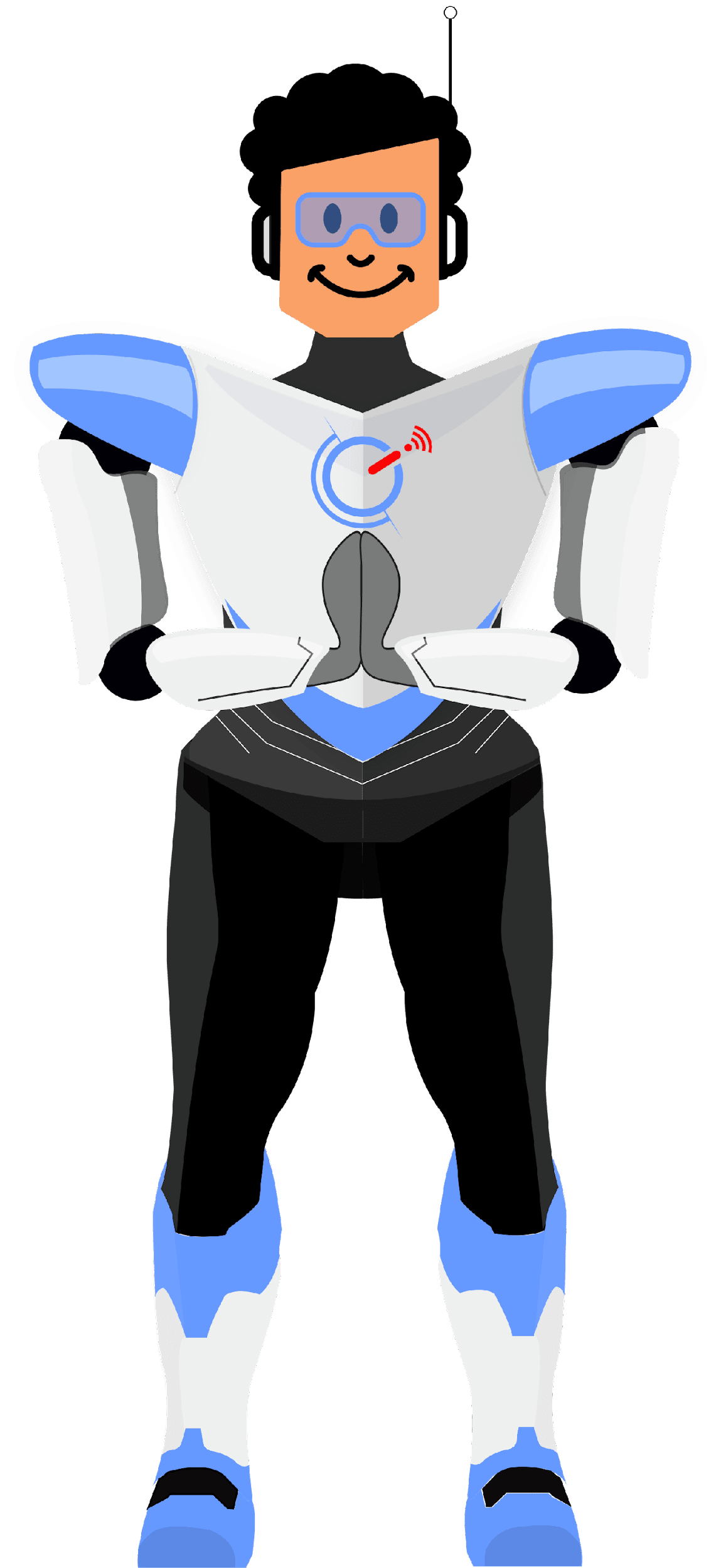 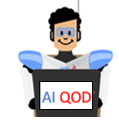 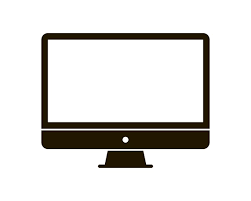 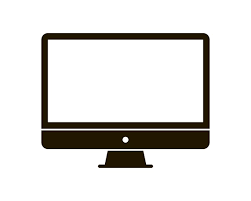 Validation status
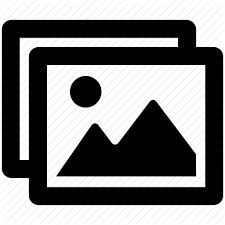 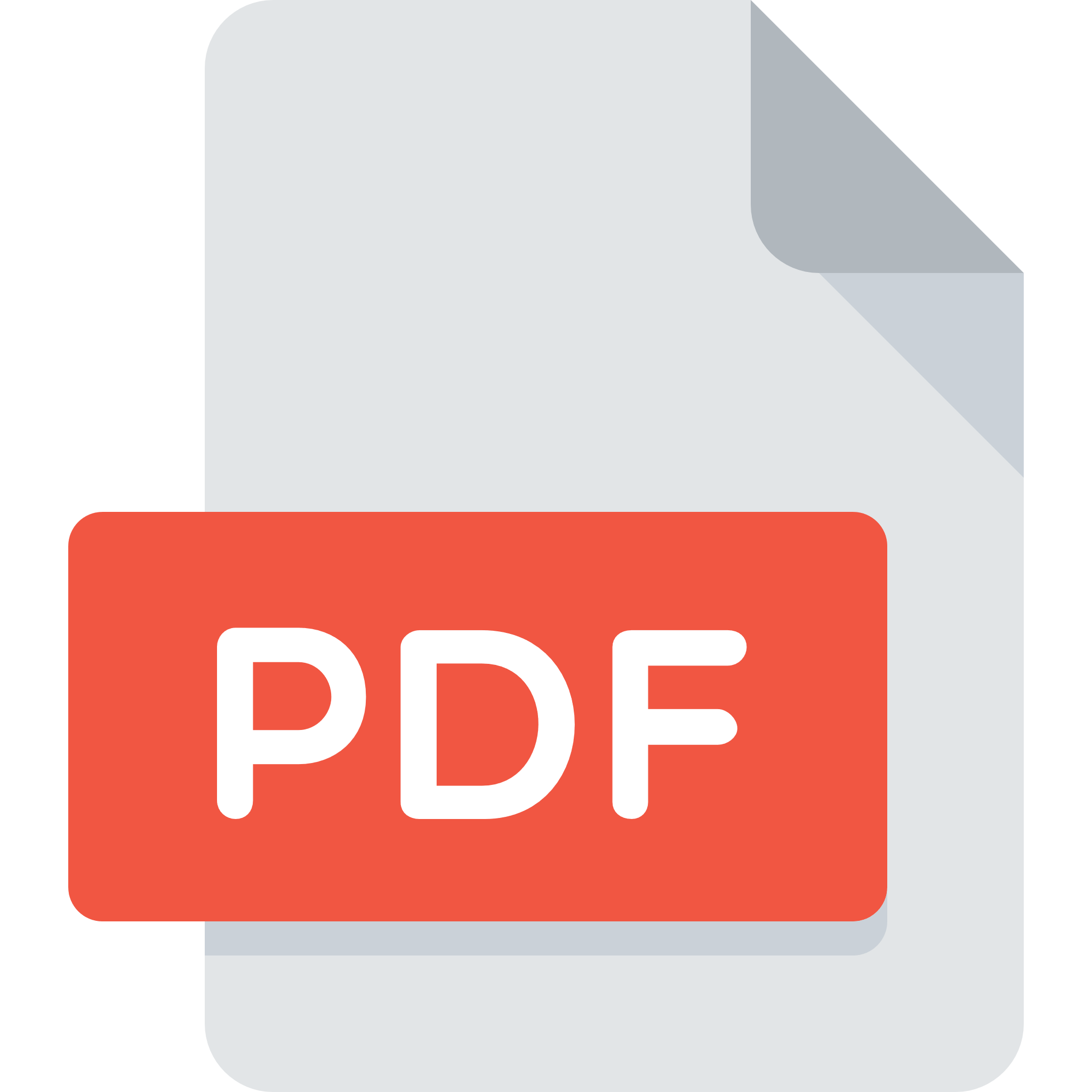 API Integration
GenAI Based Data extraction
API Integration
Documents
EDAS System
EDAS System
Apply stamp validation rules
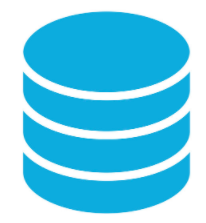 Standard Stamp Master
[Speaker Notes: ‹#›]
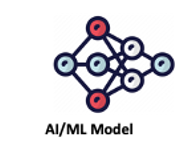 Feed Back for User
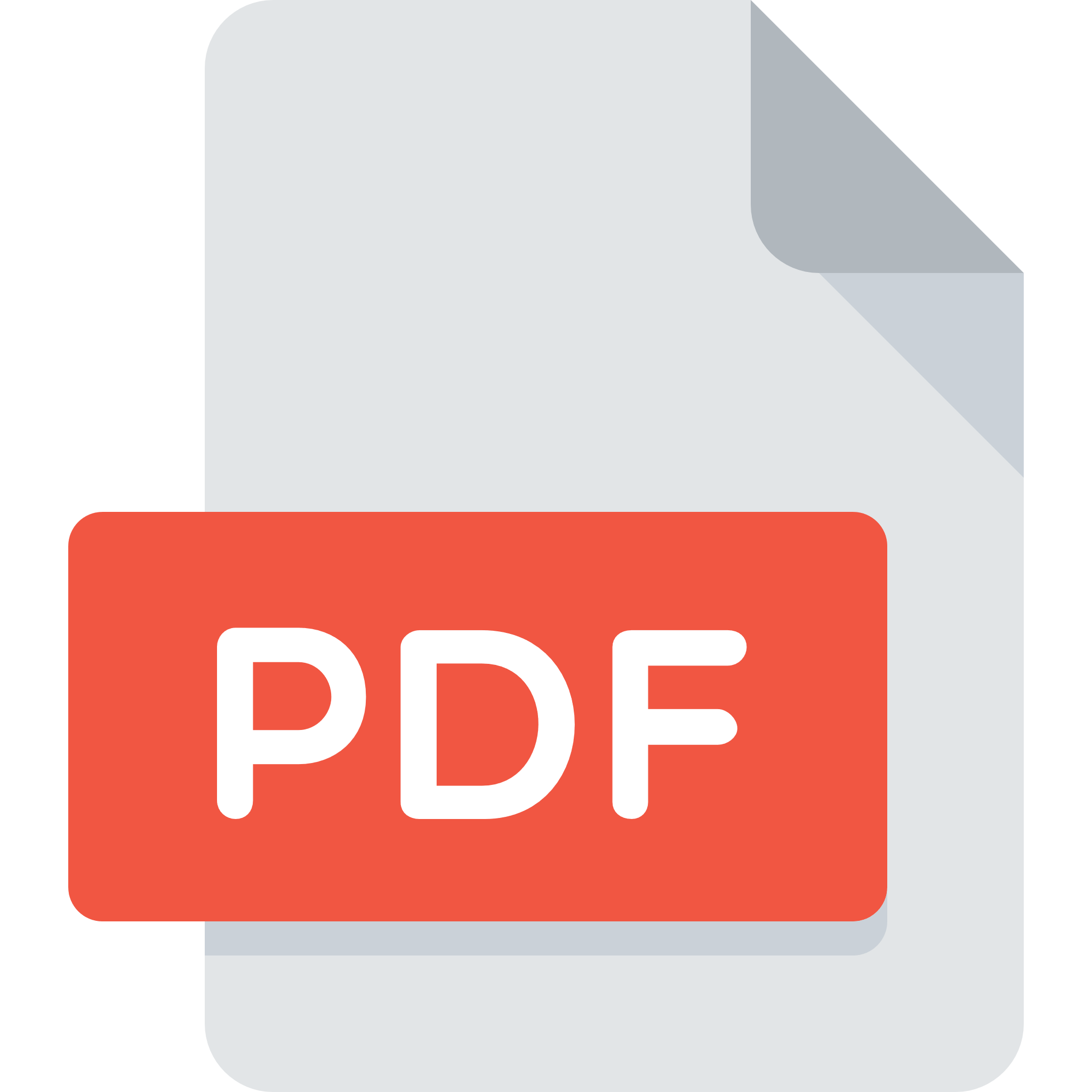 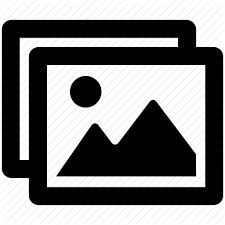 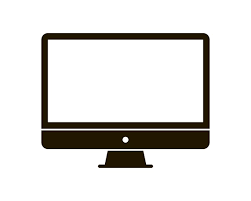 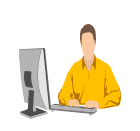 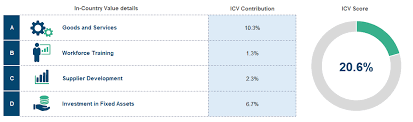 Document Submission
Applicant
ICV Web portal
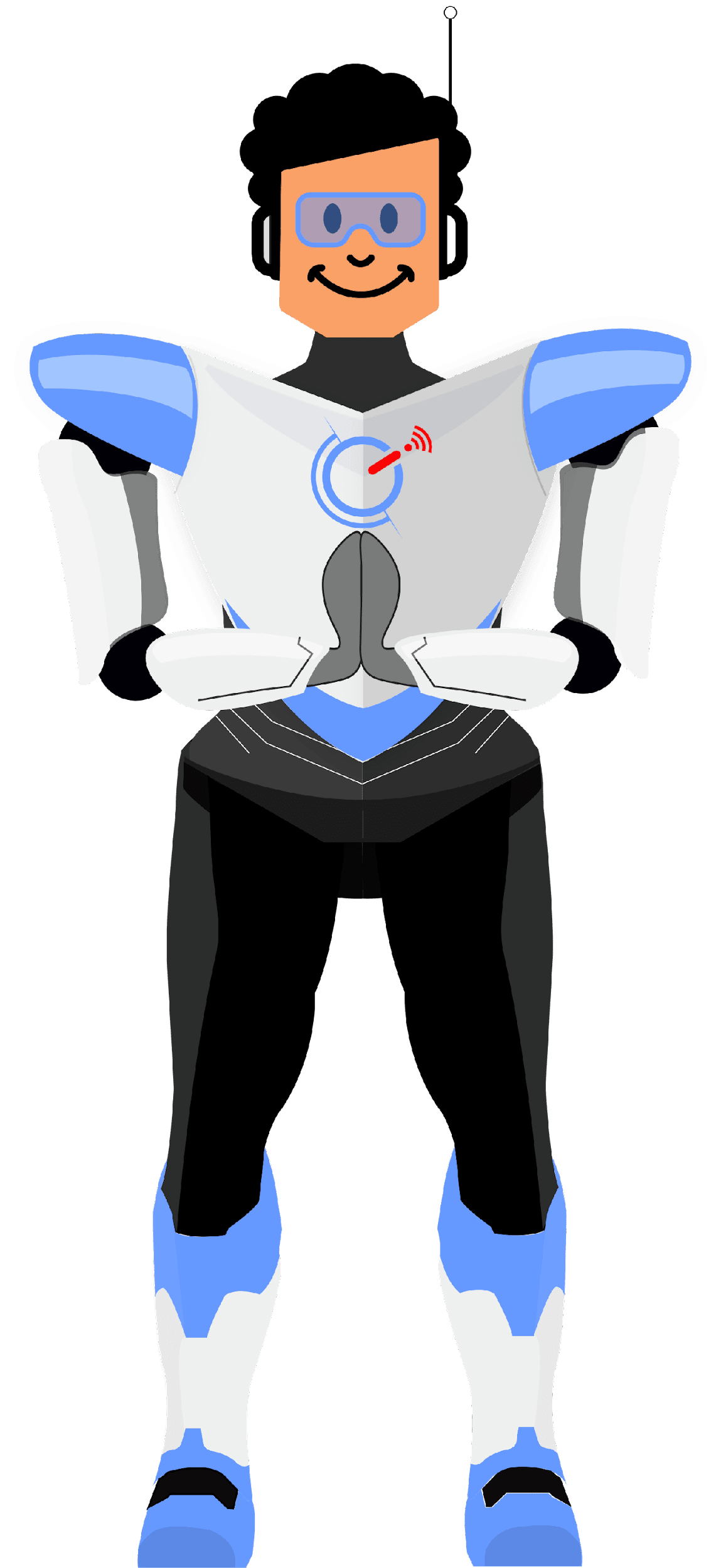 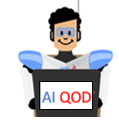 Data Extraction
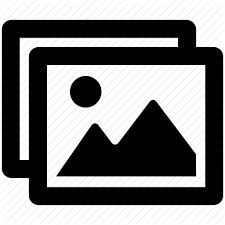 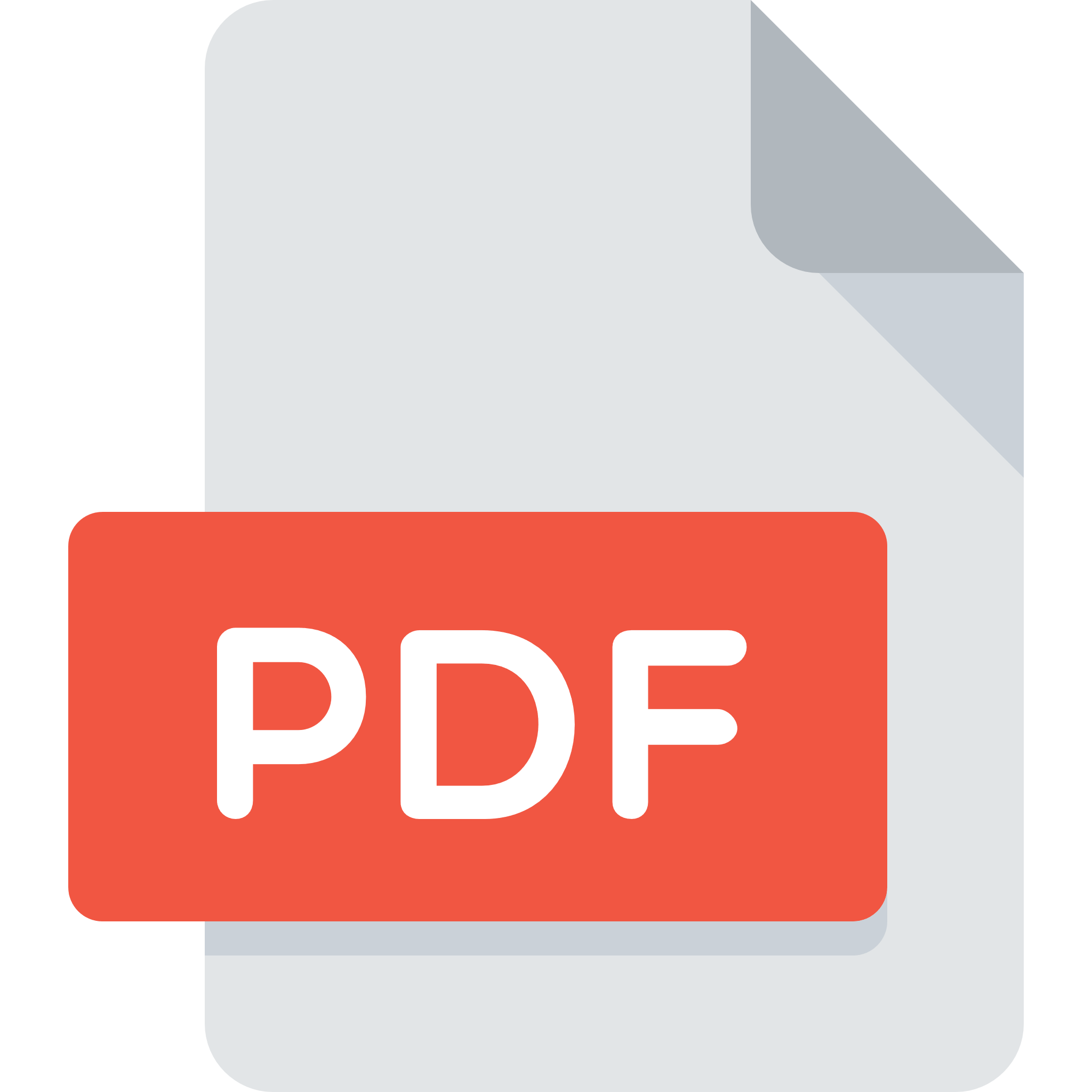 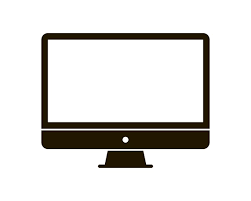 Employee
 Information's
Documents
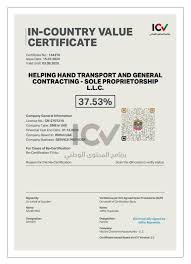 GenAI Based ICV score calculation
GenAI Bot
MOHRE Application
ICV Web portal
[Speaker Notes: ‹#›]
Process Flow
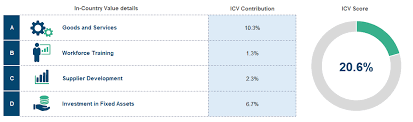 Feed Back for User
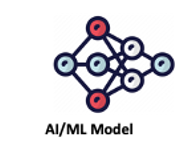 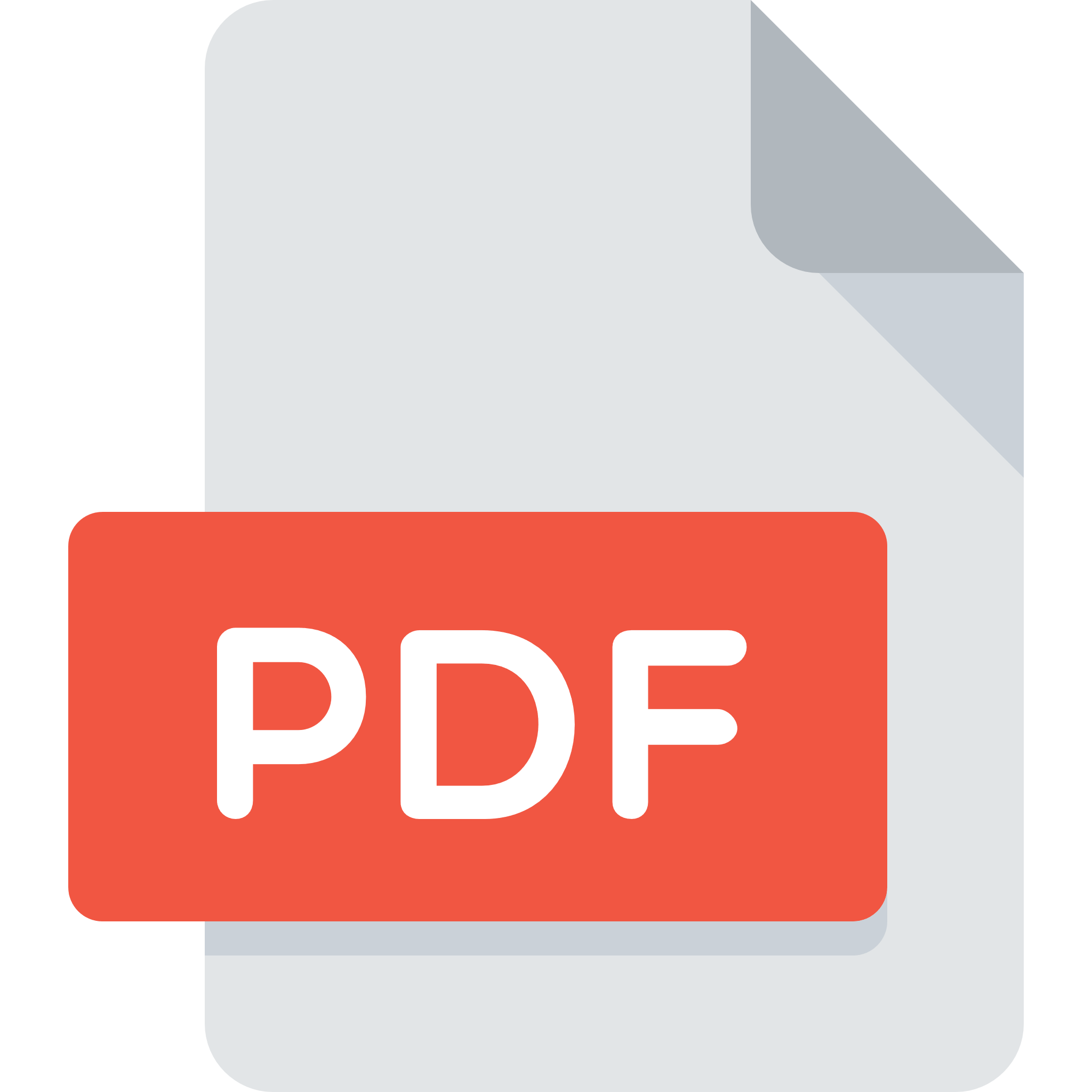 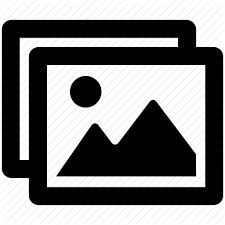 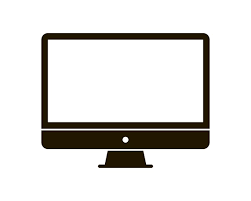 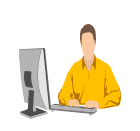 ICV score
Document Submission
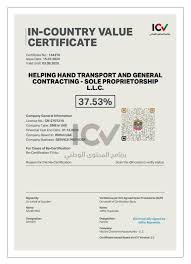 Applicant
ICV Web portal
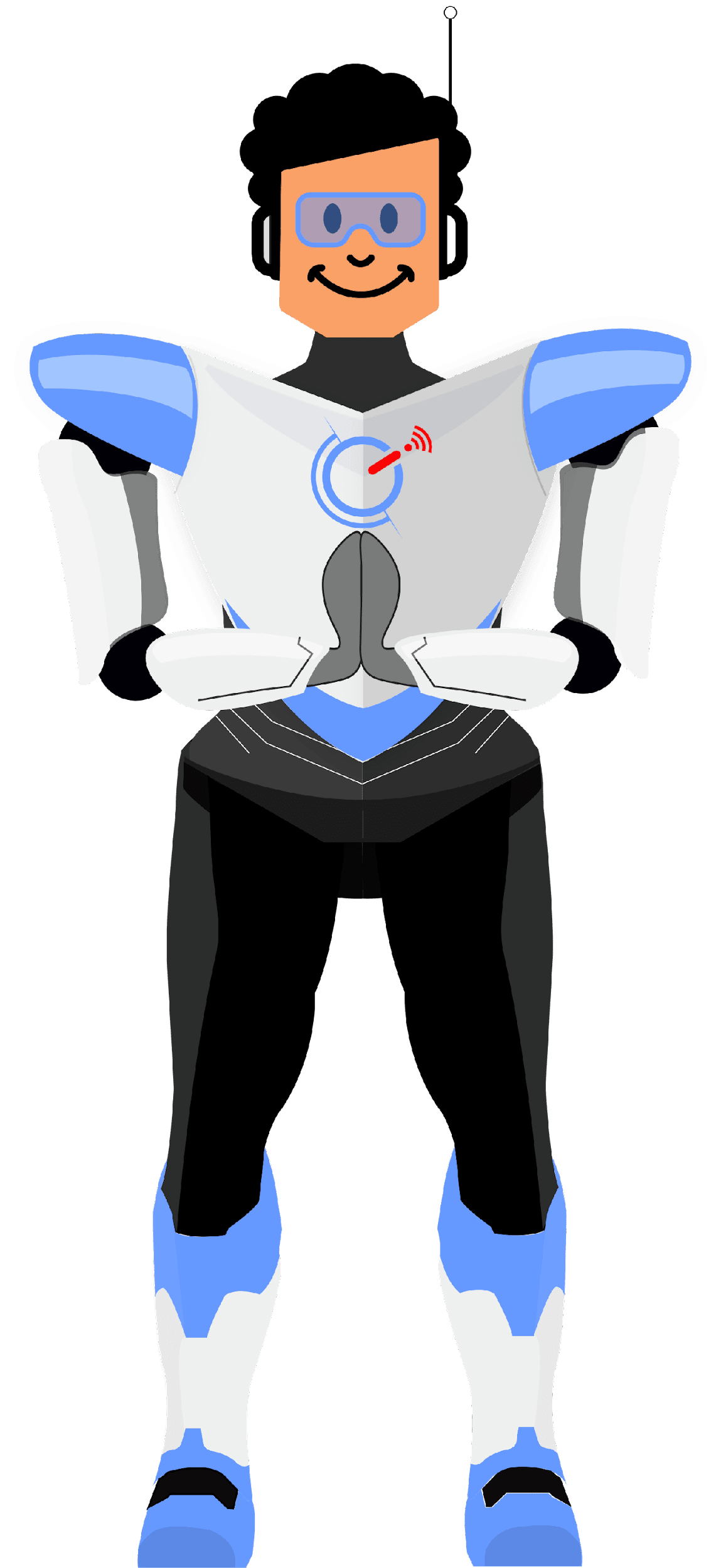 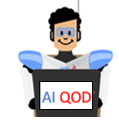 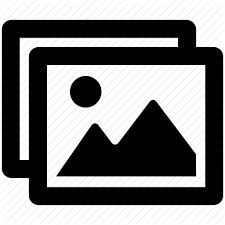 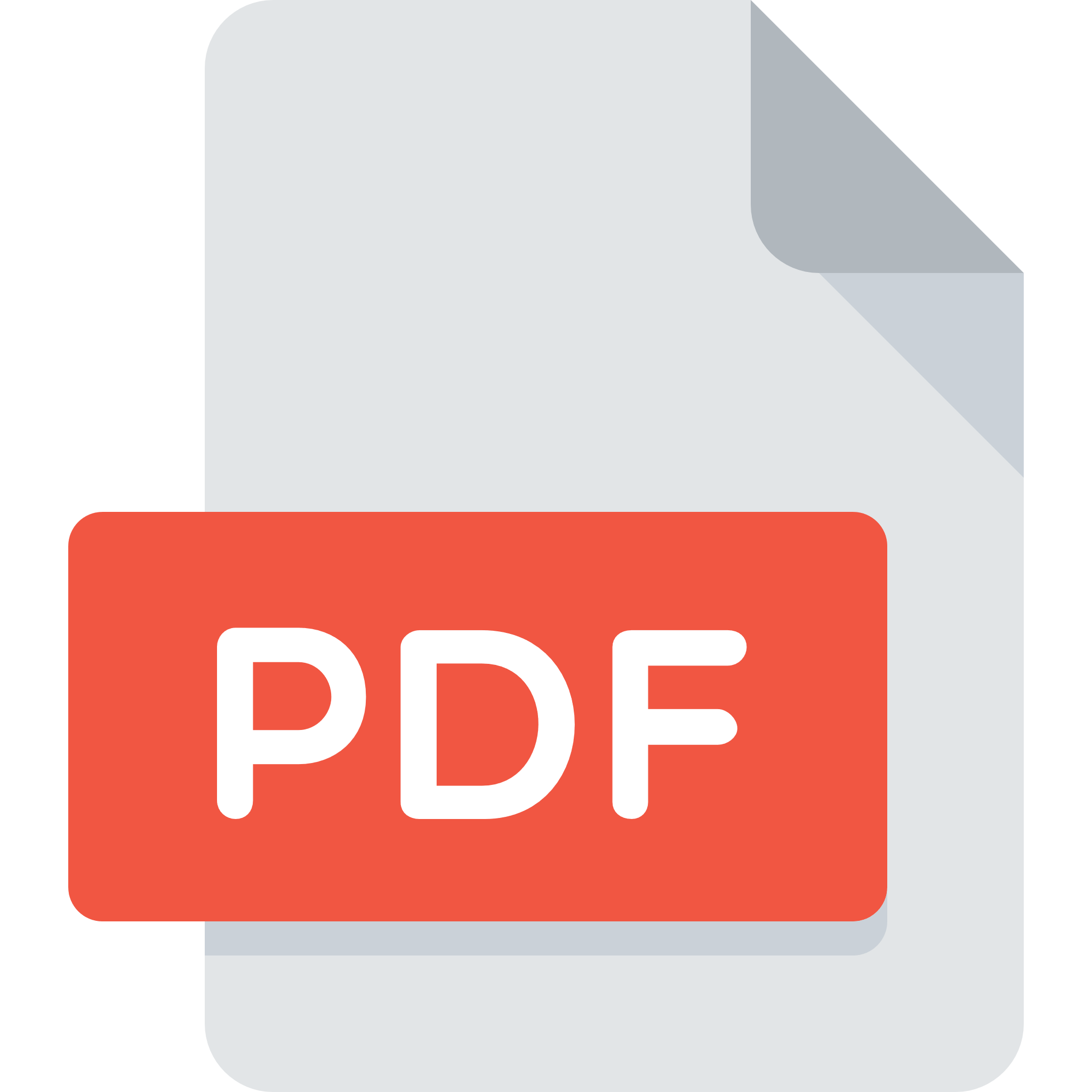 Data Extraction
Documents
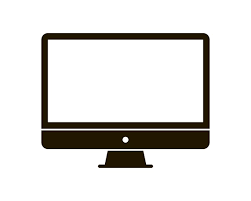 GenAI Based ICV score calculation
Employee
 Information's
GenAI Bot
ICV certificate
MOHRE Application
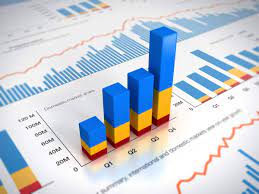 ICV Web portal
[Speaker Notes: ‹#›]
Process Flow
Feed Back for User
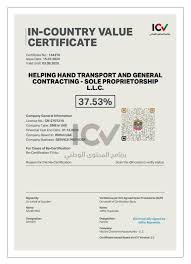 Approved
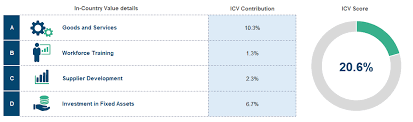 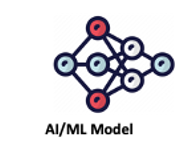 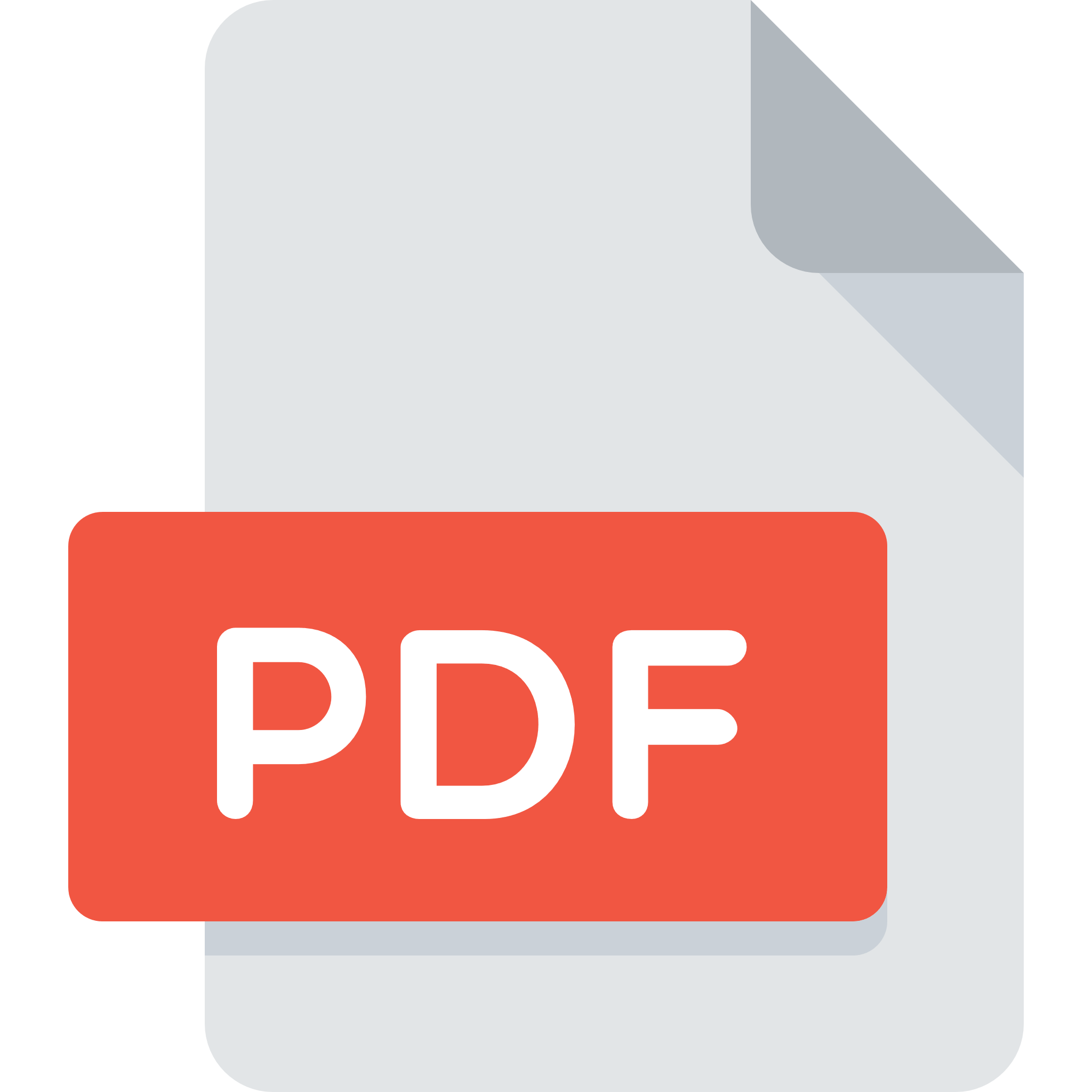 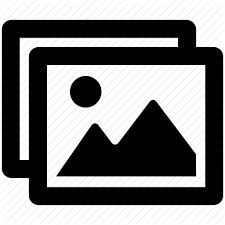 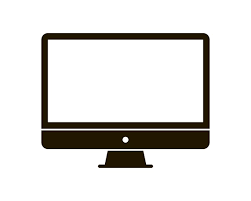 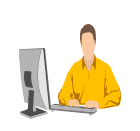 ICV score
ICV certificate
Document Submission
Applicant
ICV Web portal
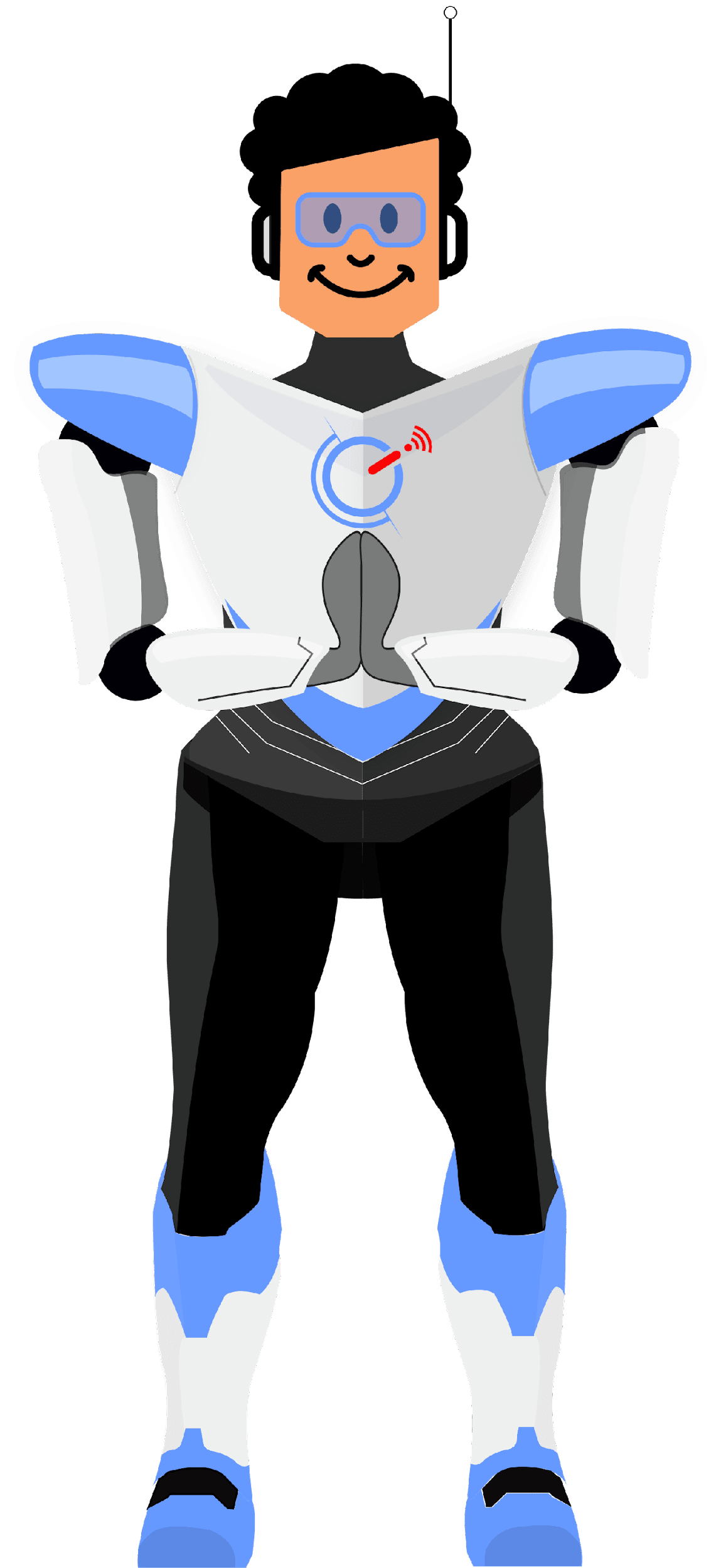 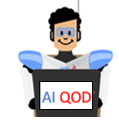 Application Rejected
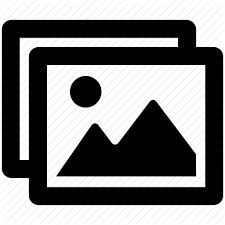 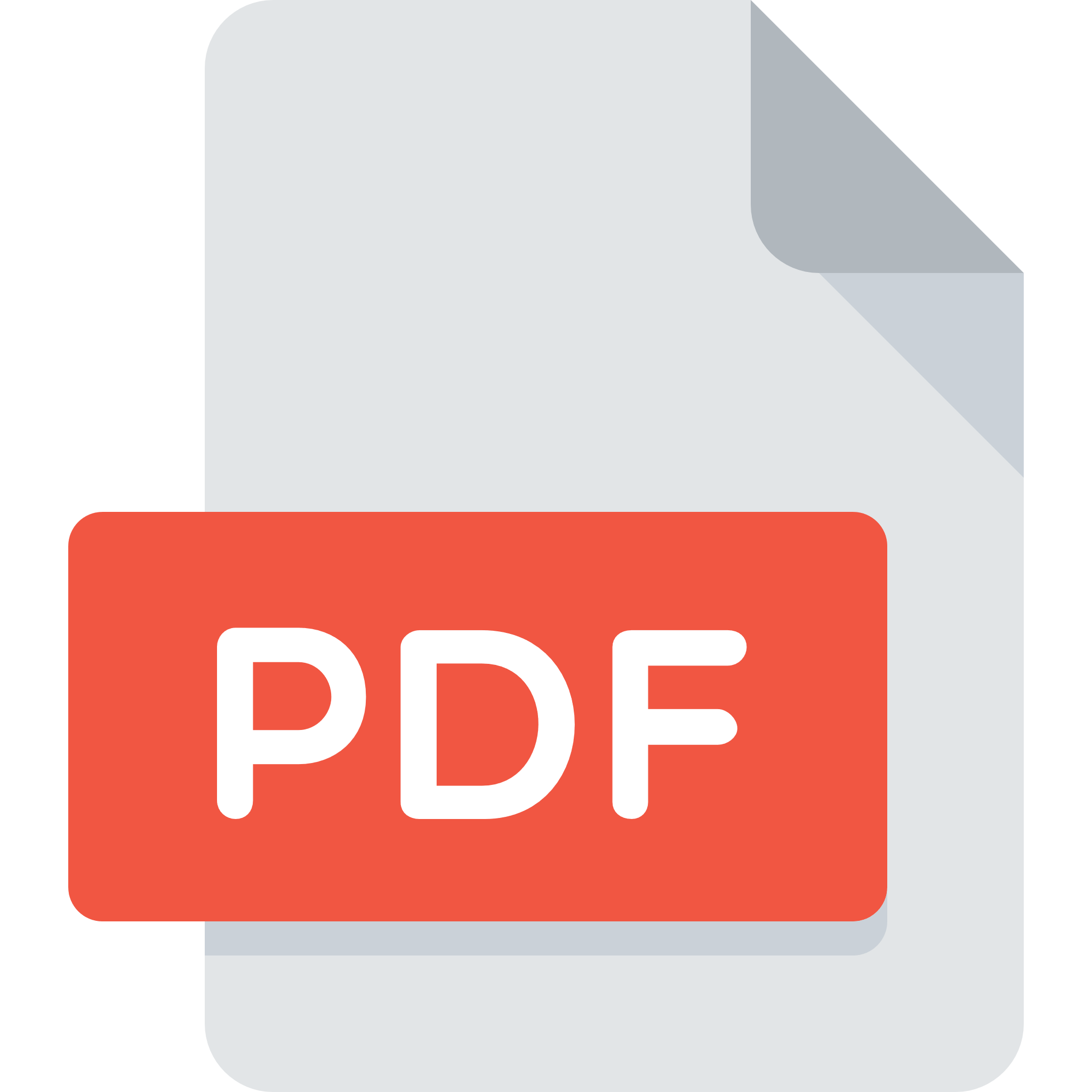 Data Extraction
Documents
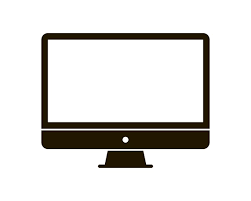 GenAI Based ICV score calculation
Employee
 Information's
GenAI Bot
ICV Web portal
MOHRE Application
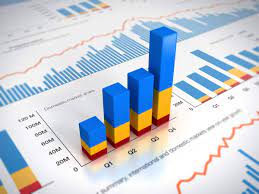 Reports
AIQoD system
[Speaker Notes: ‹#›]
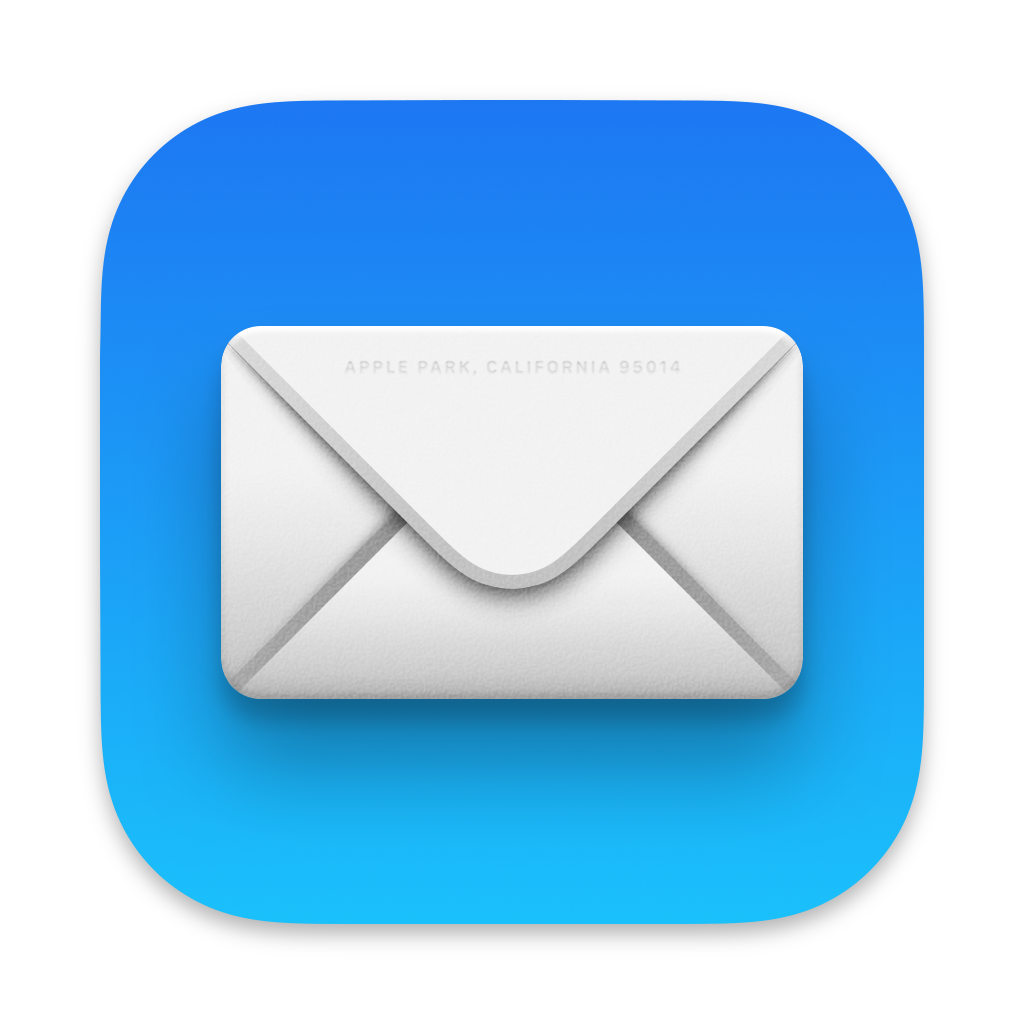 Stamp & Signature Detection model
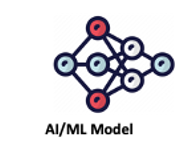 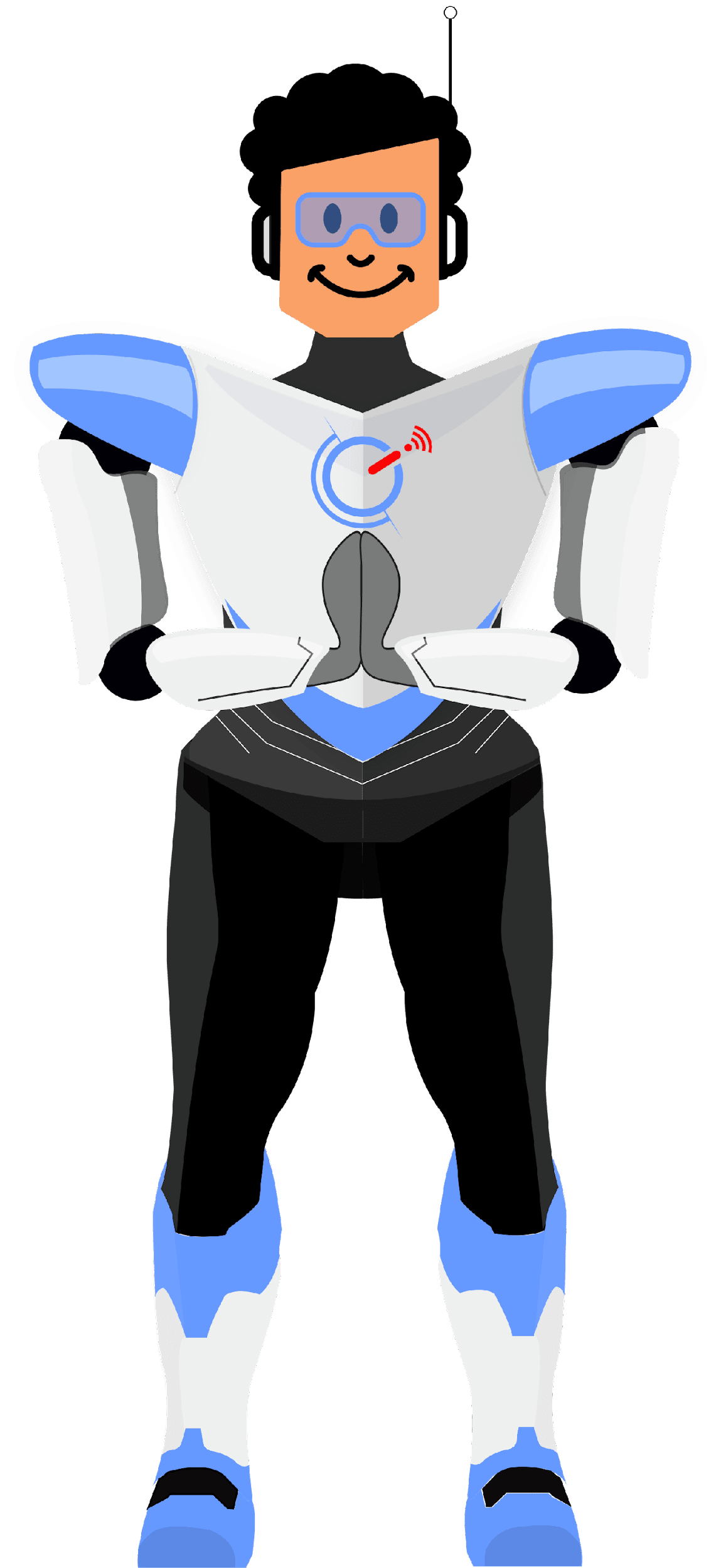 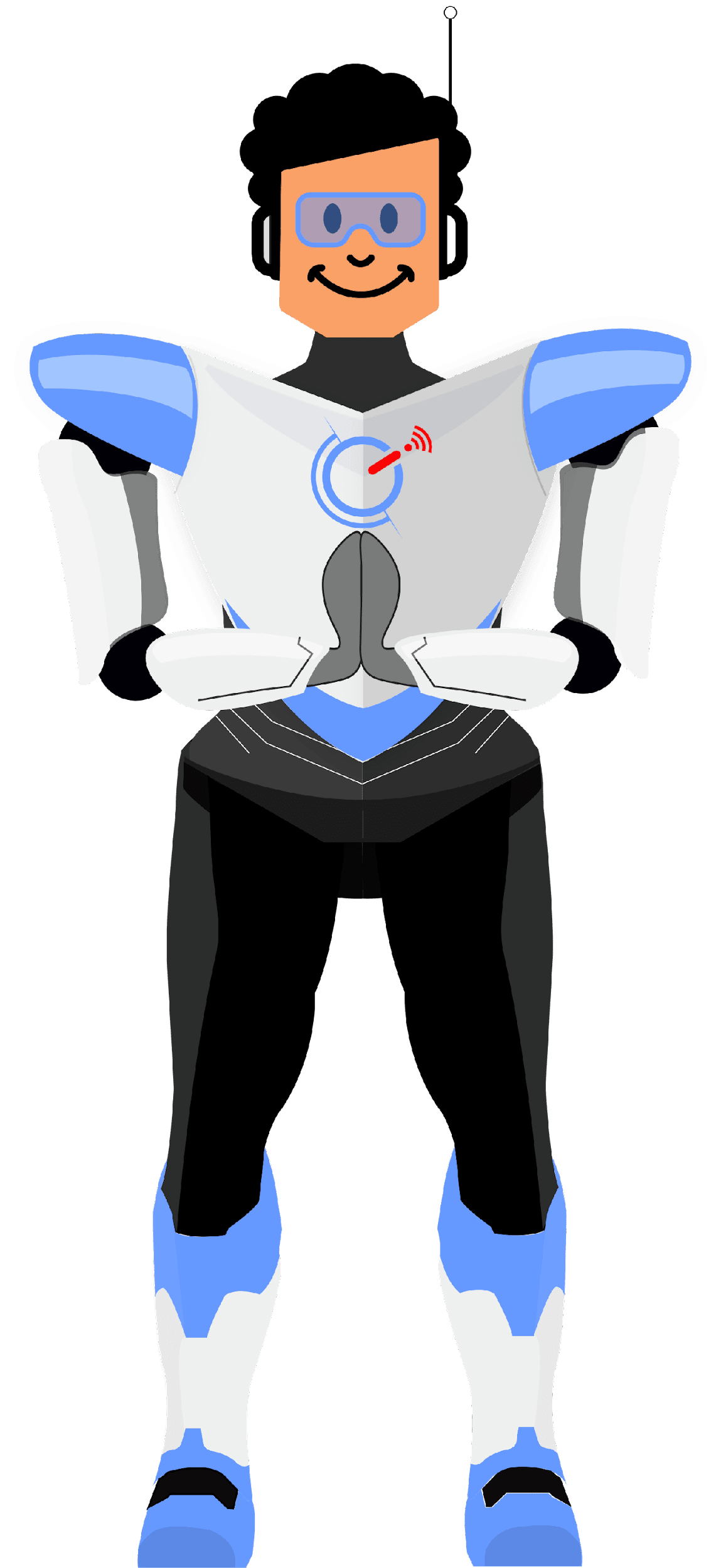 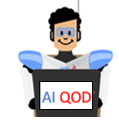 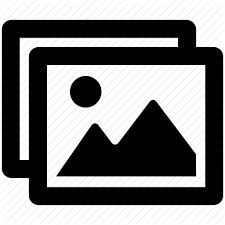 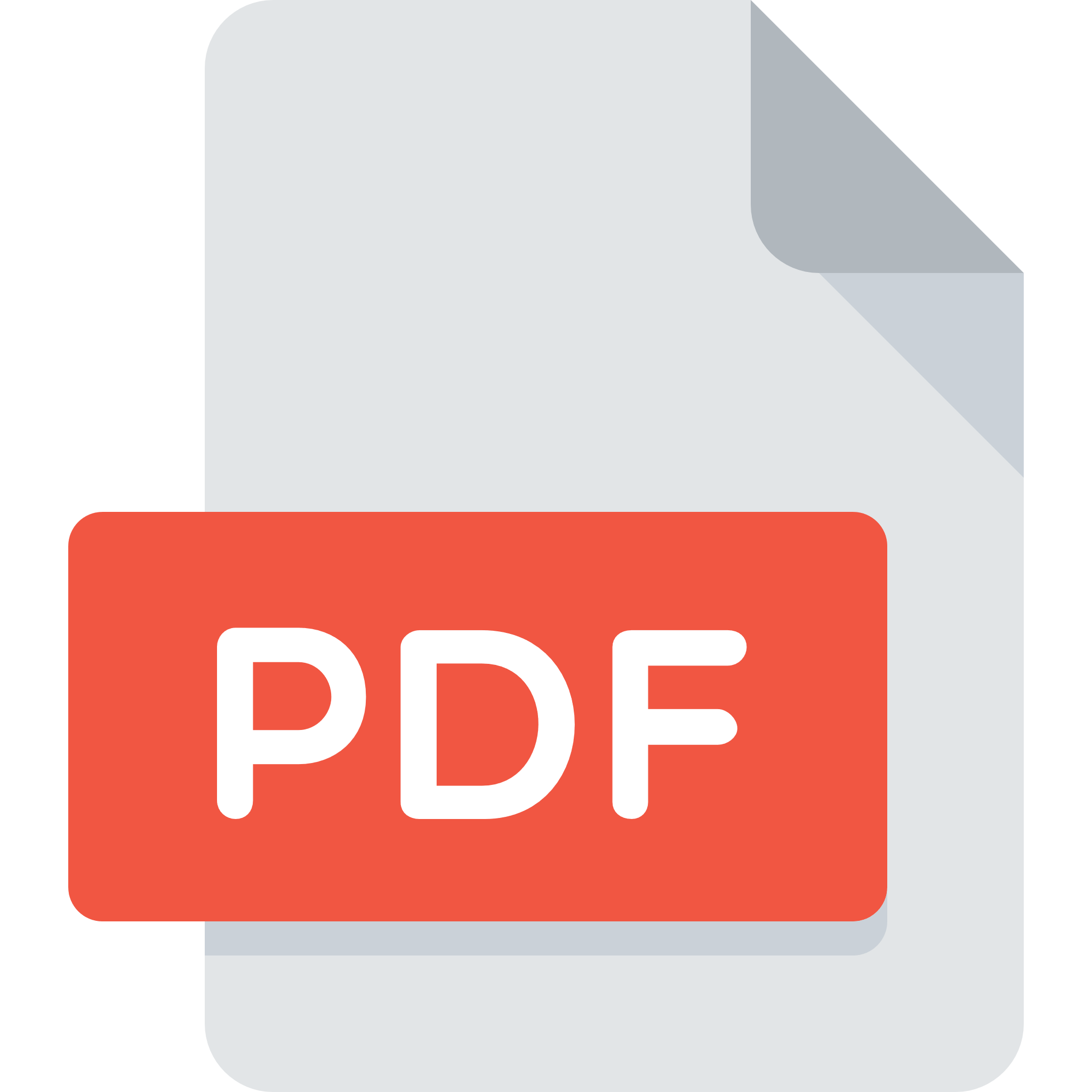 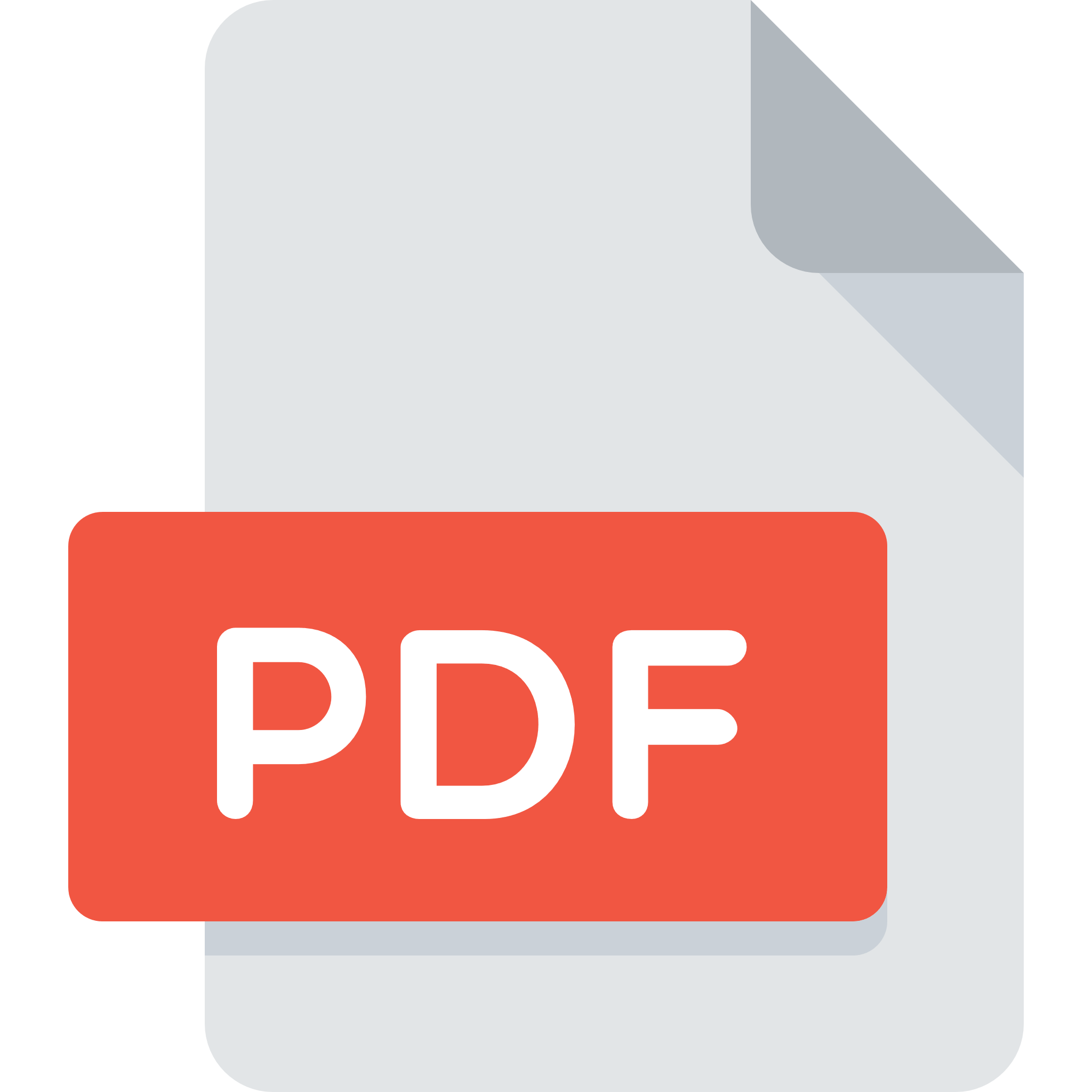 GenAI Based Data extraction
Documents
API Integration
Apply stamp validation rules
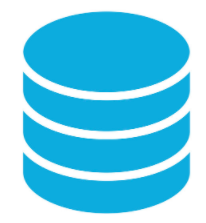 Standard Stamp Master
[Speaker Notes: ‹#›]
AIQoD system
EDAS system
MOFA System
Stamp & Signature 
Detection model
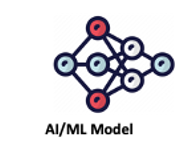 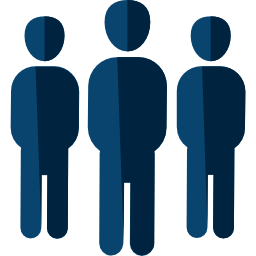 Scan
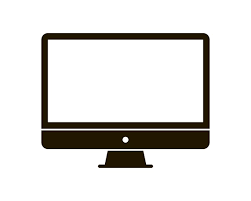 Smart Machine
User
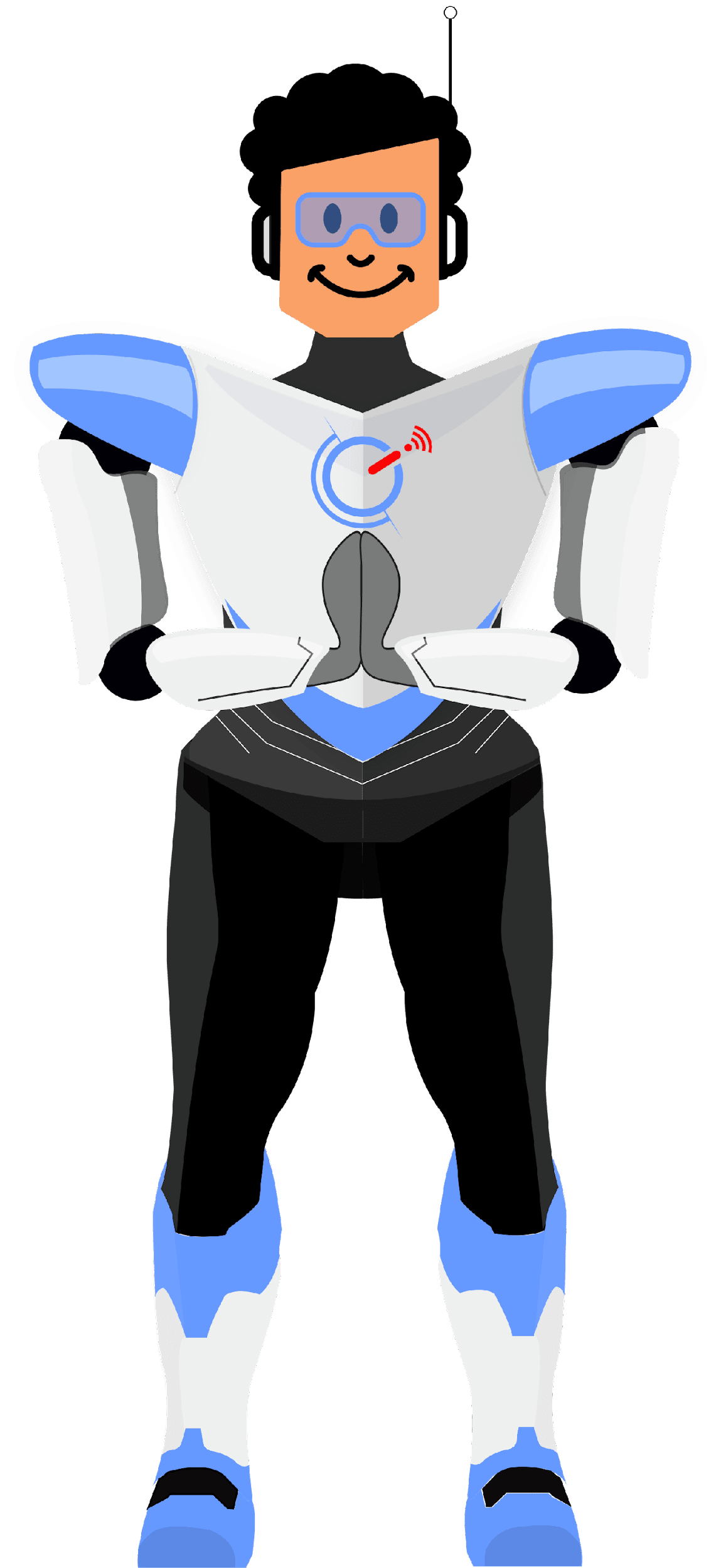 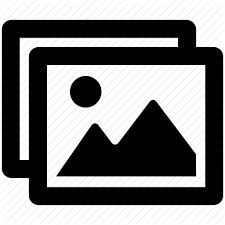 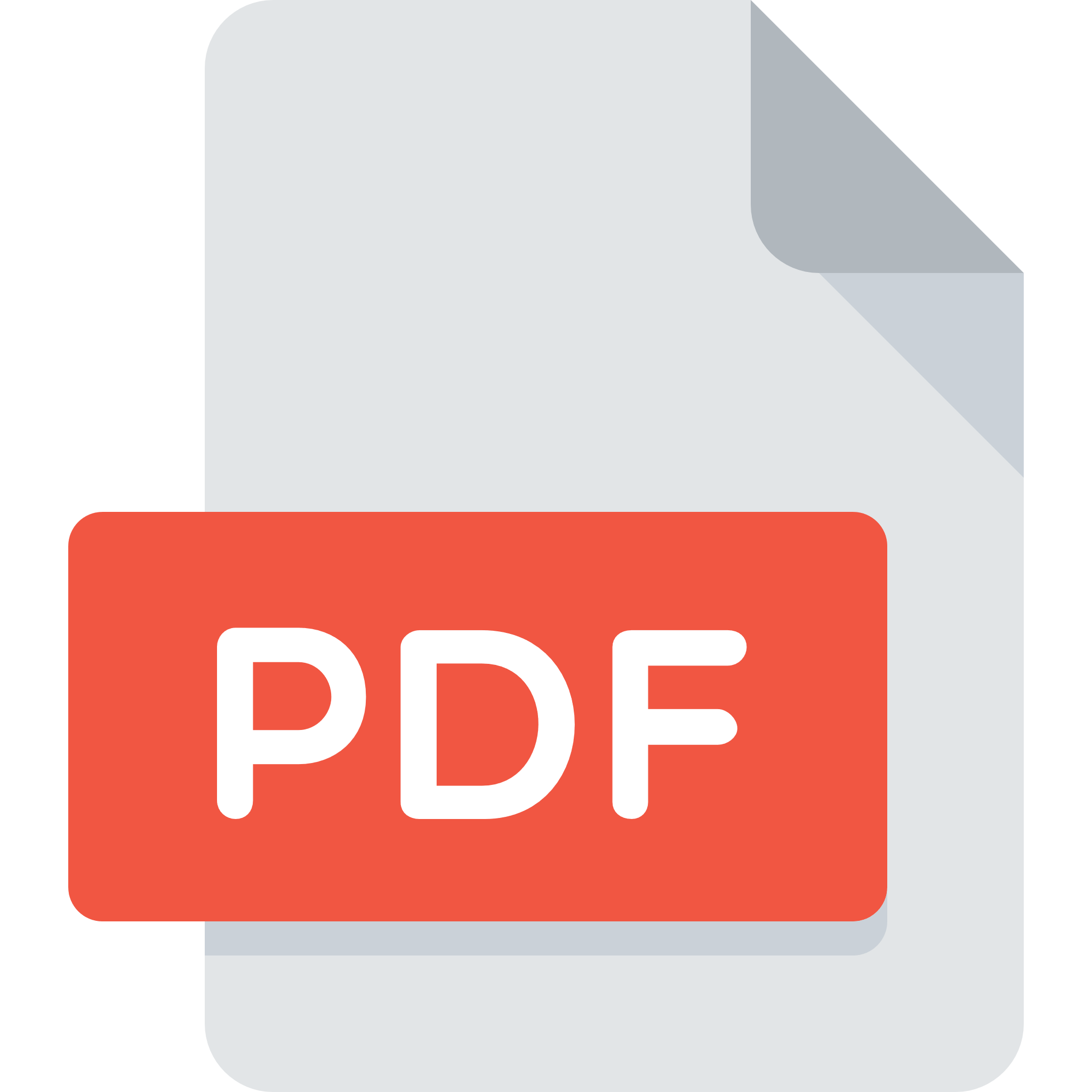 Embassy 1
Request
Request
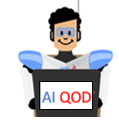 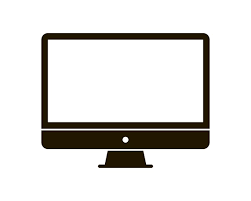 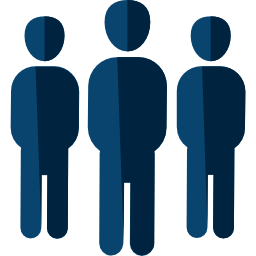 Scan
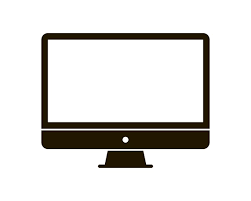 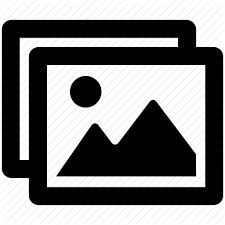 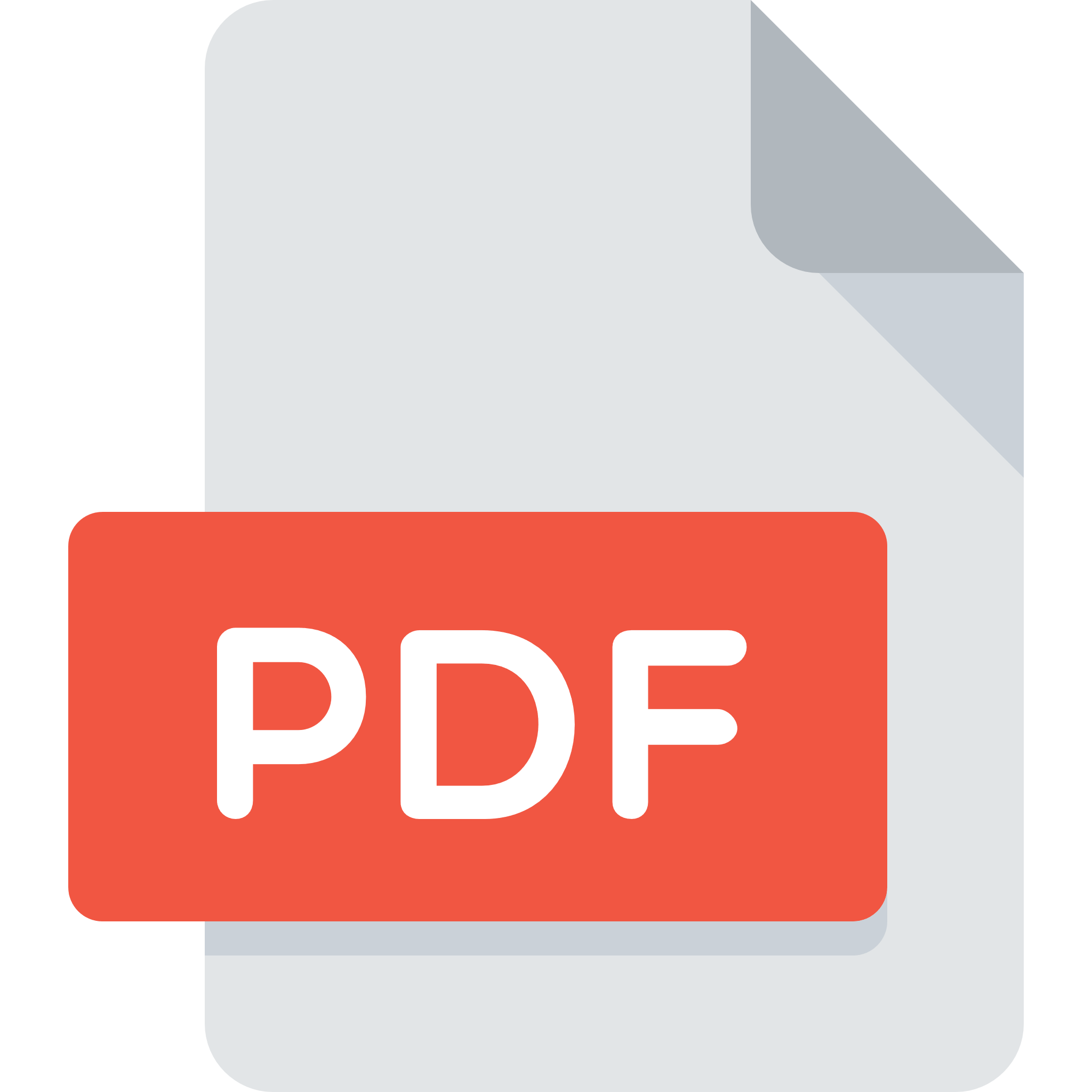 API Integration
Smart Machine
GenAI Based Data extraction
User
EDAS system
Response
Response
Embassy 2
Documents
Apply stamp validation rules
Validation
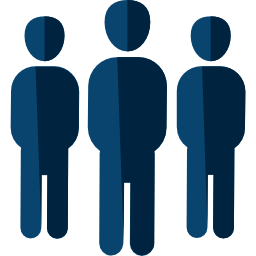 Scan
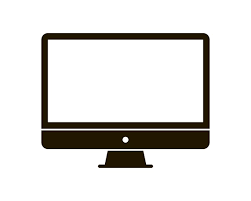 Exceptions
Smart Machine
User
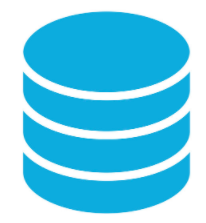 Embassy 3
Standard Stamp Master
The scanned document from each embassy shall be received and sent to AIQoD for validation
The Users scan the documents at smart machine at each embassy
The AIQoD shall extract & validate the stamp and returns validation result to EDAS through API
[Speaker Notes: ‹#›]
AIQoD system
EDAS system
Applicant interface
Stamp & Signature 
Detection model
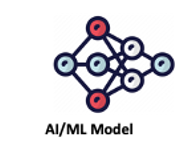 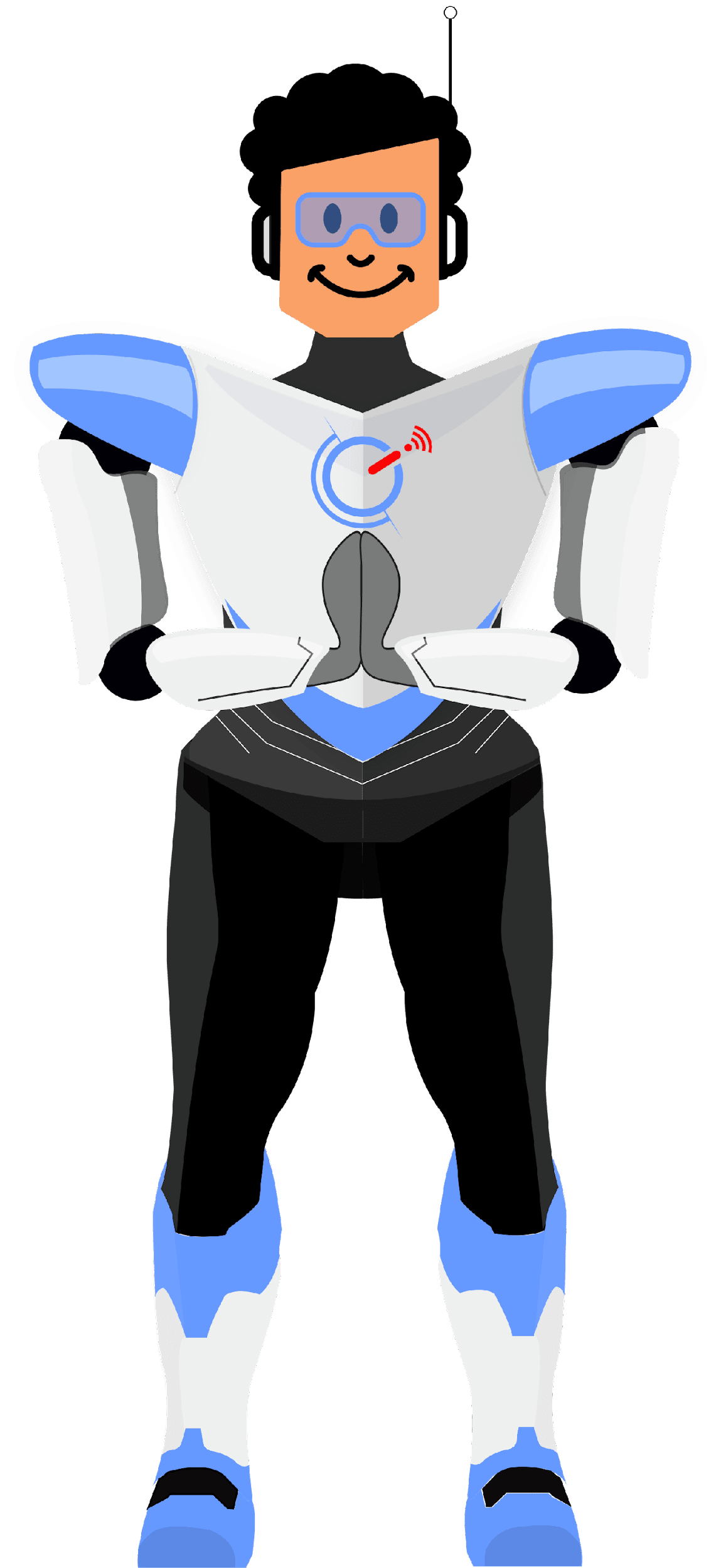 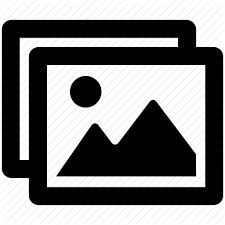 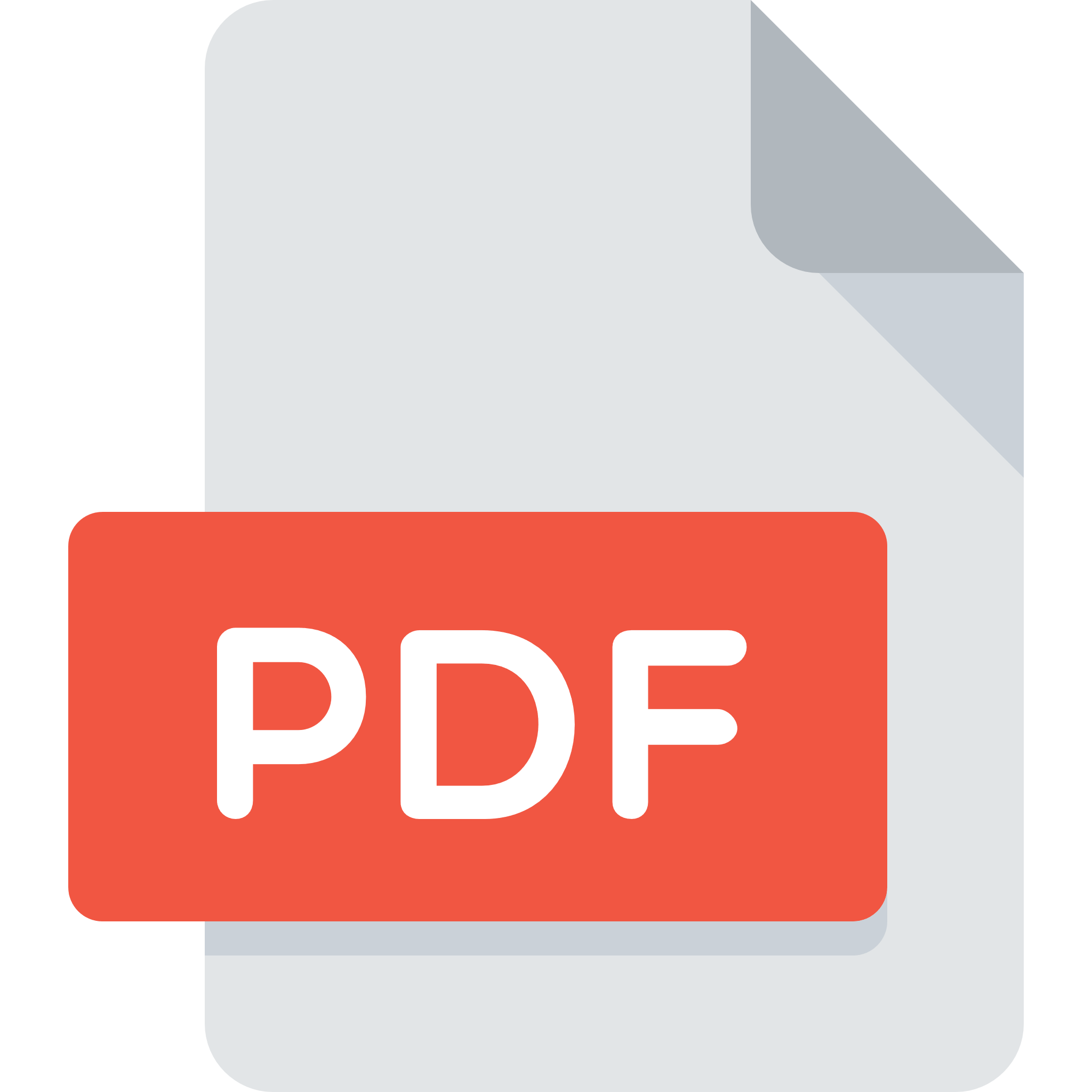 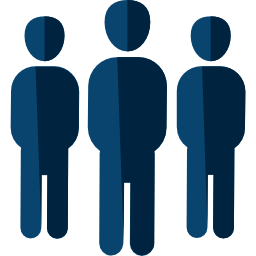 Request
Request
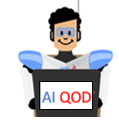 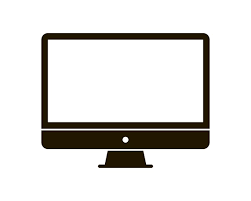 Applicant
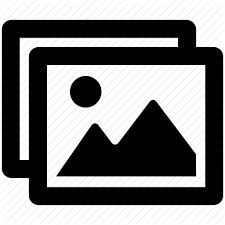 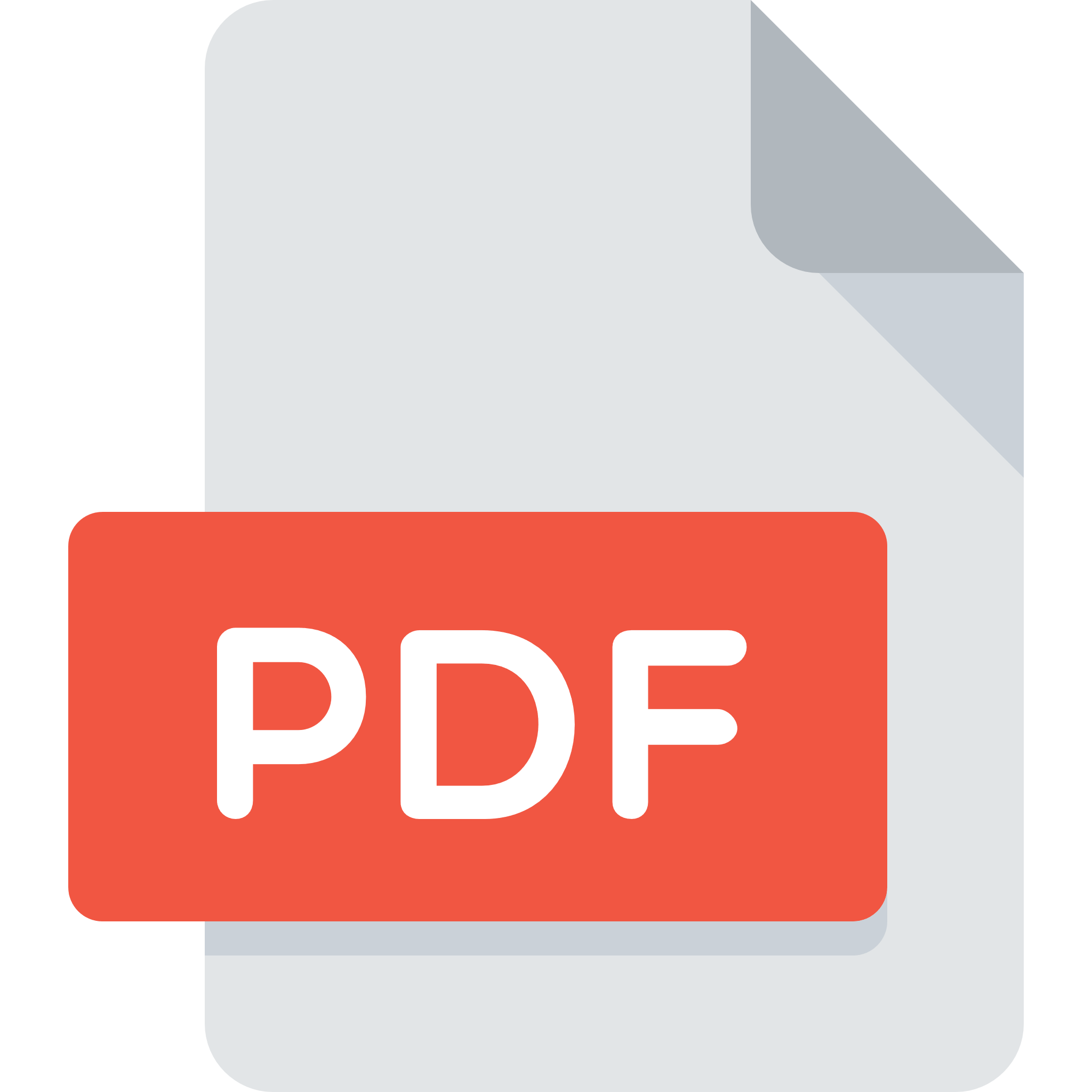 API Integration
GenAI Based Data extraction
What's app Chat
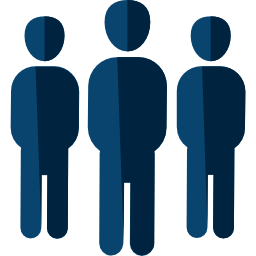 Response
Response
Documents
Apply stamp validation rules
Validation
Applicant
Exceptions
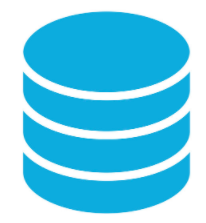 Standard Stamp Master
The scanned document from each embassy shall be received and sent to AIQoD for validation
The Users scan the documents at smart machine at each embassy
The AIQoD shall extract & validate the stamp and returns validation result to EDAS through API
[Speaker Notes: ‹#›]
AIQoD system
Output
WhatsApp chat interface
GenAI Model
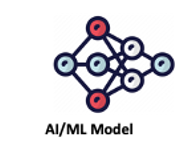 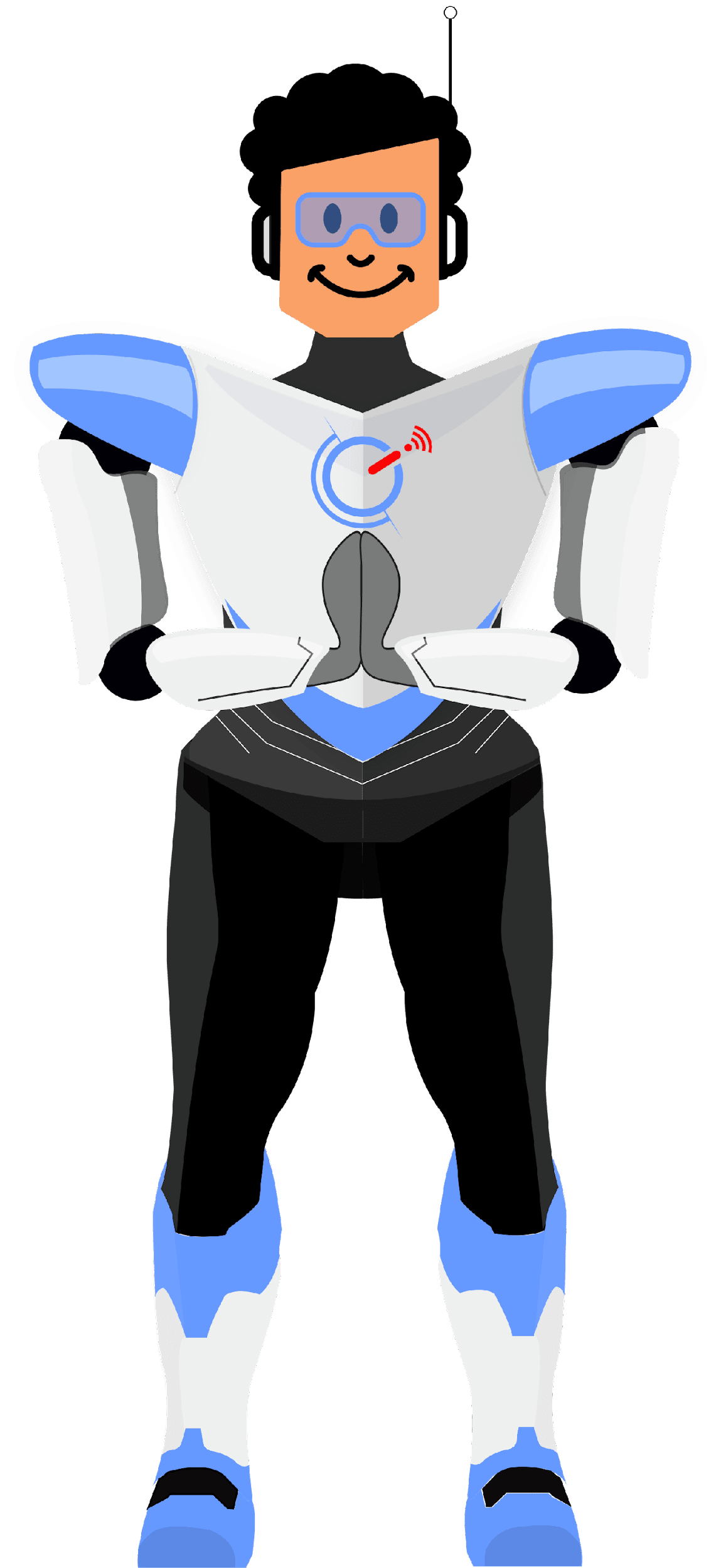 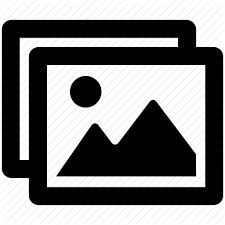 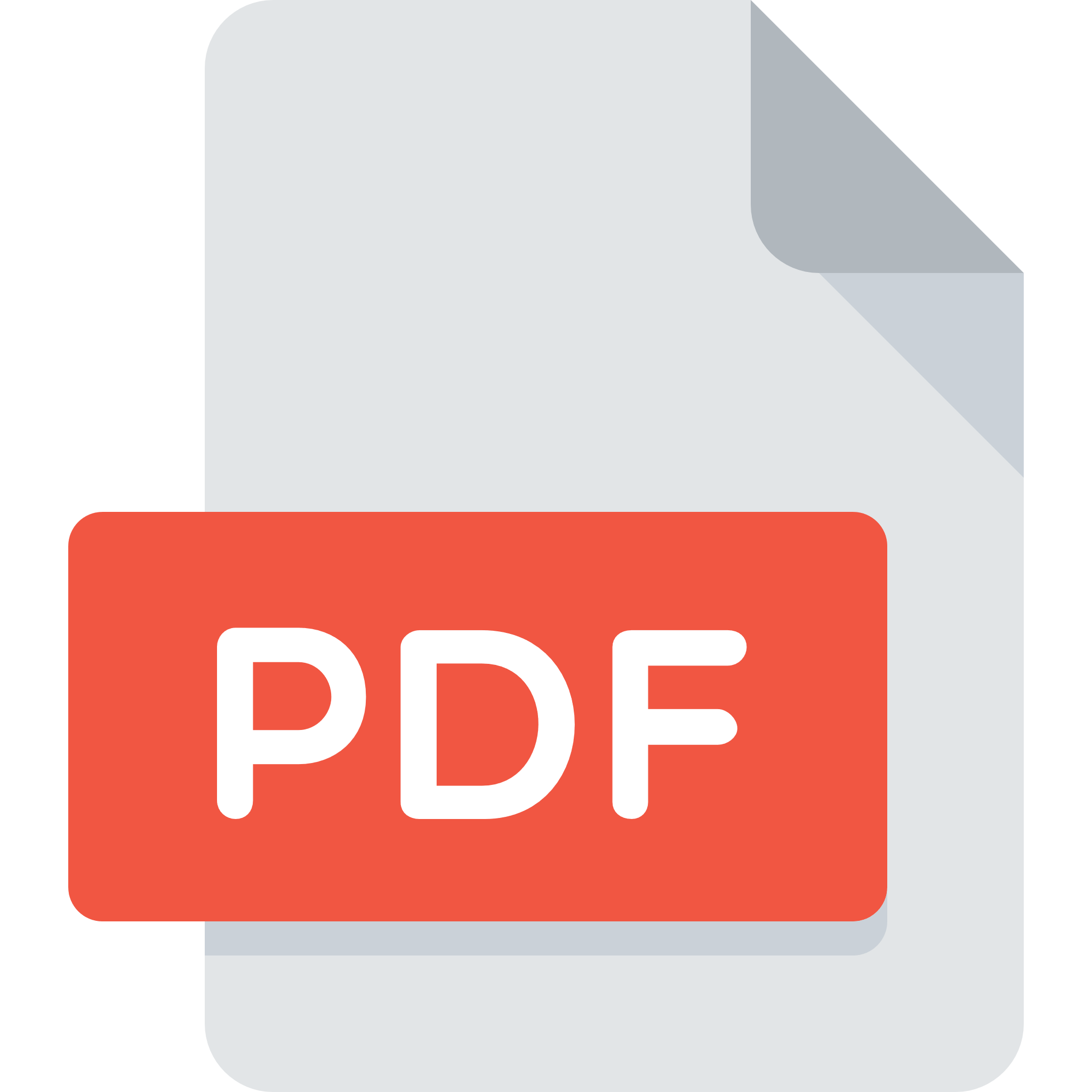 Request
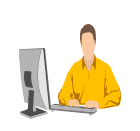 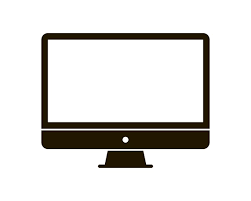 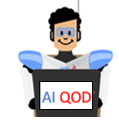 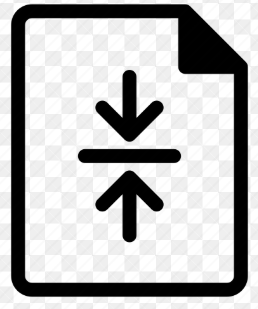 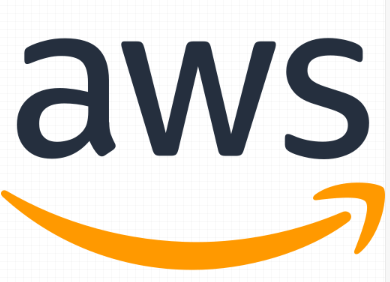 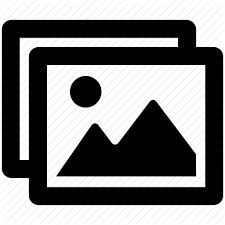 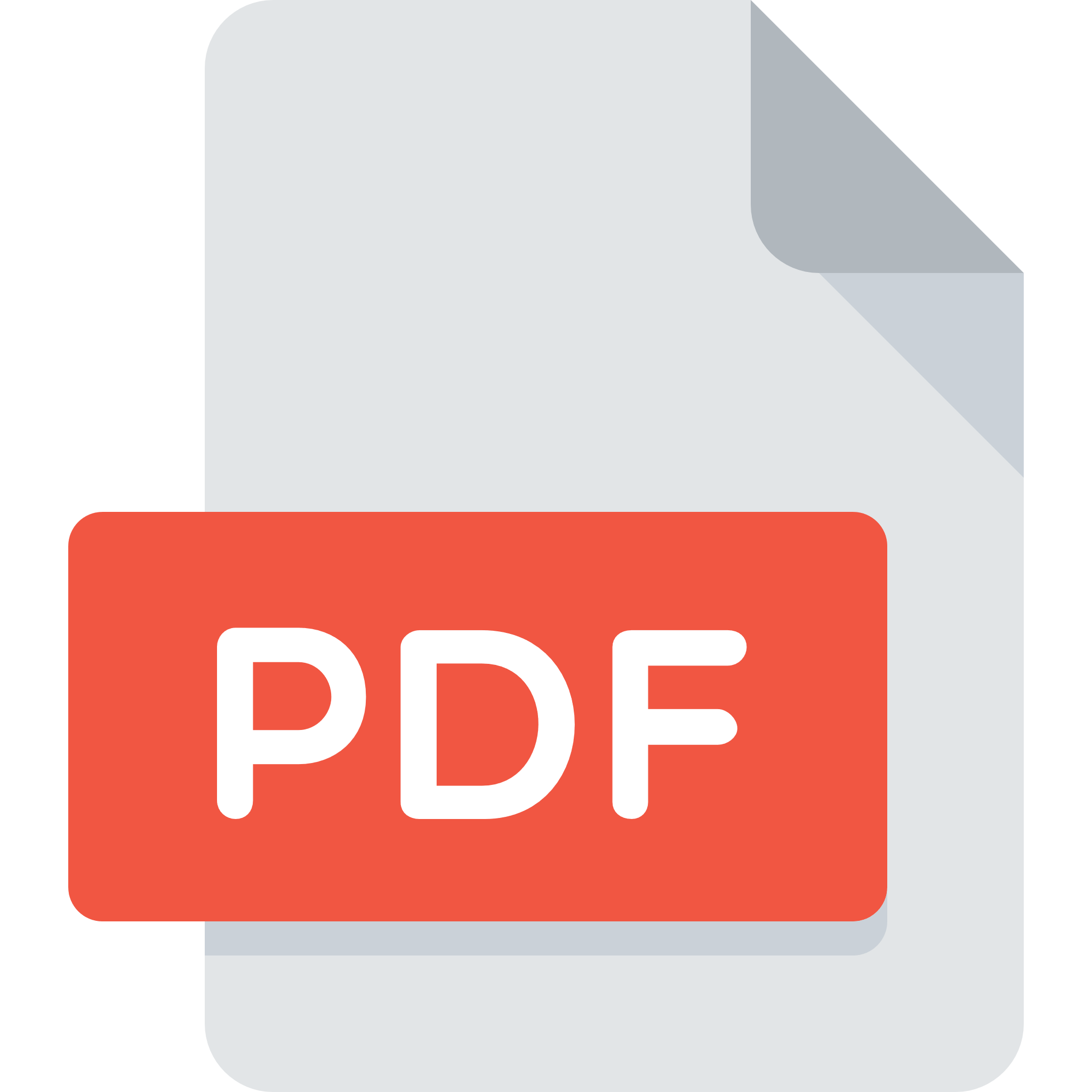 API Integration
API Integration
GenAI Based Data extraction
What's app Chat
Applicant initiate Chat
Response
Compressed Image
Digitized 
Documents
 saved in AWS
Documents
Checking Document 
Authenticity
Document check Feed Back
The Applicant shall initiate the WhatsApp chat and start submitting the documents
The AIQoD shall extract & validate document authenticity and returns feed back result to WhatsApp chat
Successfully Validated documents shall be compressed and saved in AWS
[Speaker Notes: ‹#›]
To-Be Solution
The API call from the MOFA system shall trigger the stamp validation process.
The API shall fetch the documents from the MOFA for data processing. 
The GenAI component extracts the text information from the document
The Vision-based LLM detects stamps & signatures from MOFA documents.
The rule engine component validates by applying business rules for stamp/ seal validation on these extracted data.
The API shall post the validation result into the MOFA system
24-03-2024
Contract Digitization
[Speaker Notes: ‹#›]
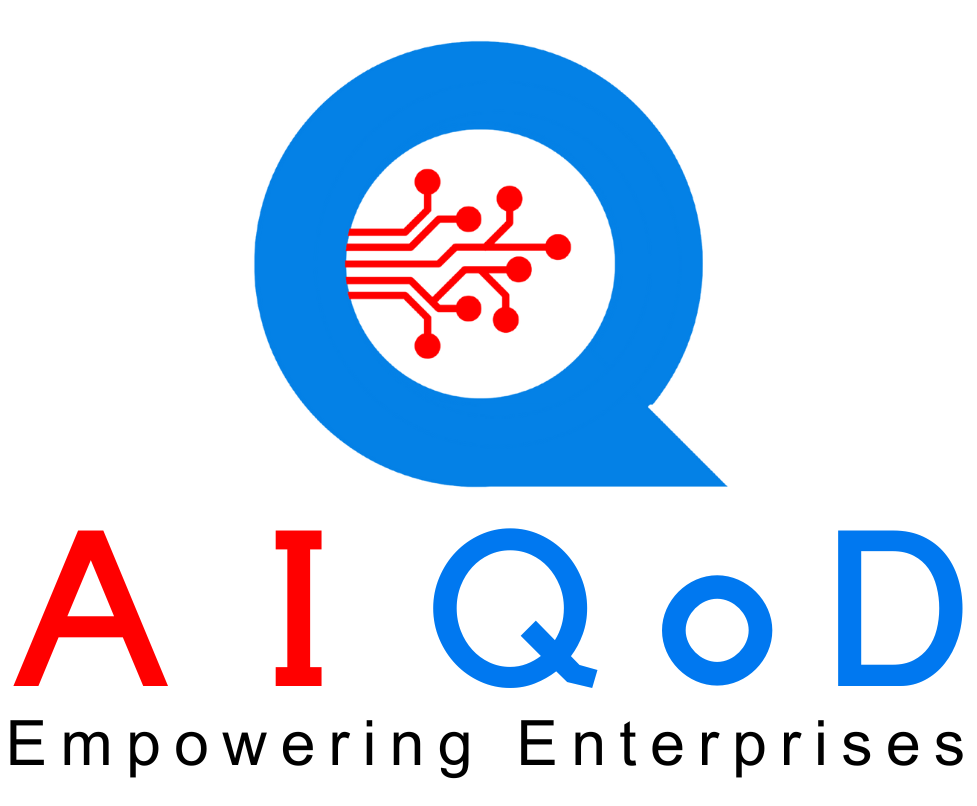 Components
API Integration
AIQoD shall access the MOFA documents through API
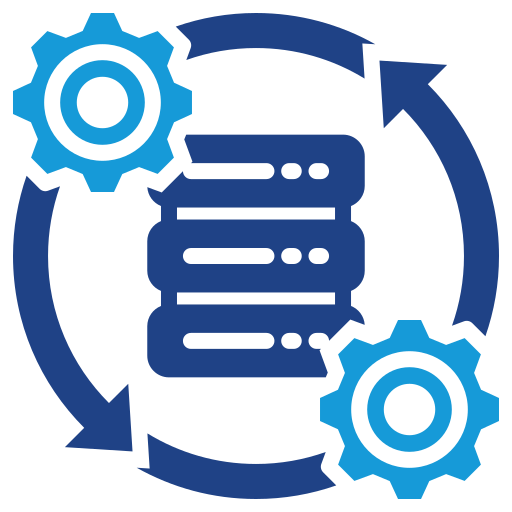 GenAI tech to extract the text from the documents received from the MOFA
GenAI Data Extraction
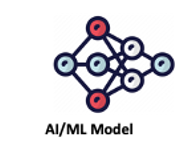 Vision-based LLMS for matching and detection models for detecting the stamp and signature from the image
LLM Models for Stamp & sign validation
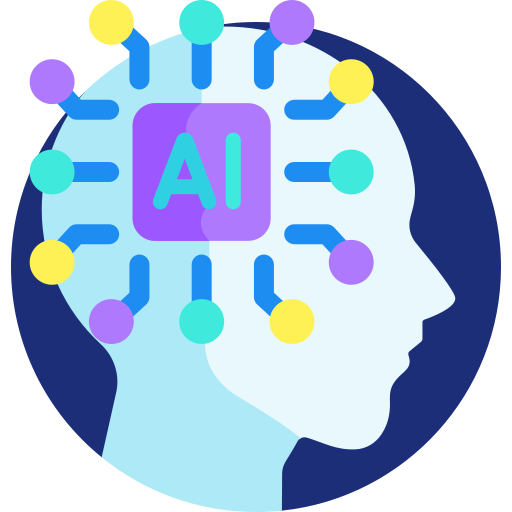 Rule Engine
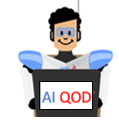 Validates various scenarios and compile the verification result
User Management
Process studio
Rule Engine Module 
Report Studio
Virtual Assistance
Comprehensive Platform Modules:
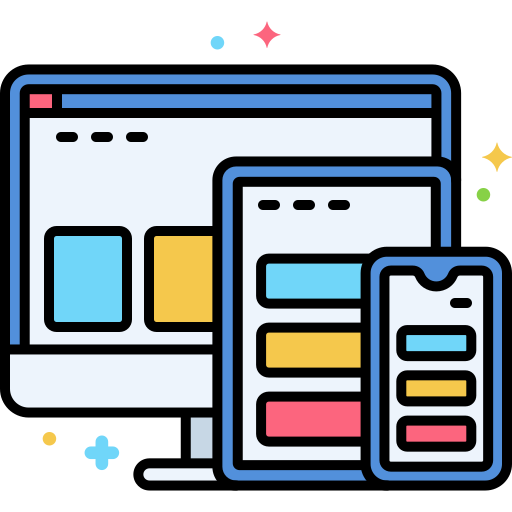 Stamp & Signature validation